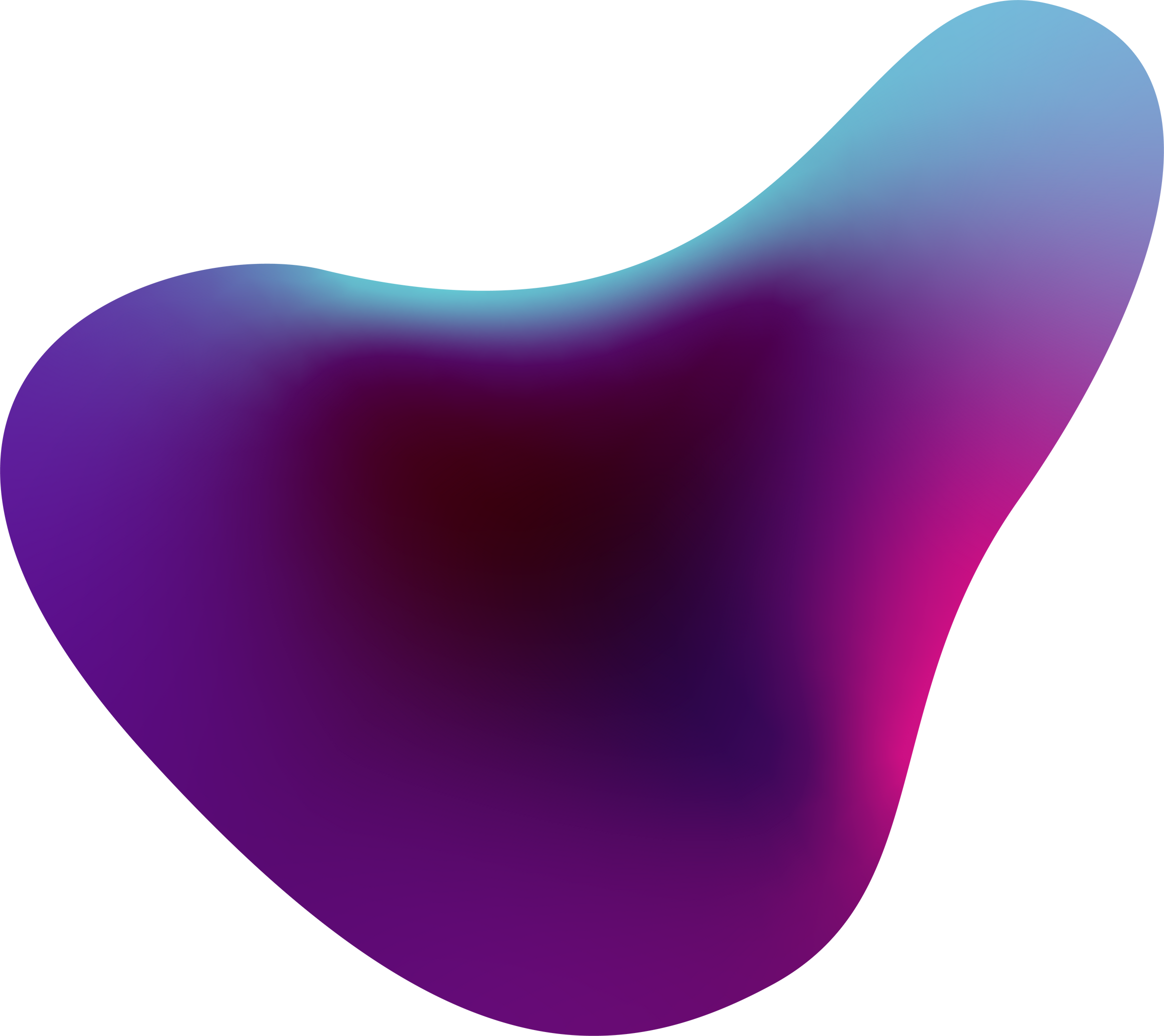 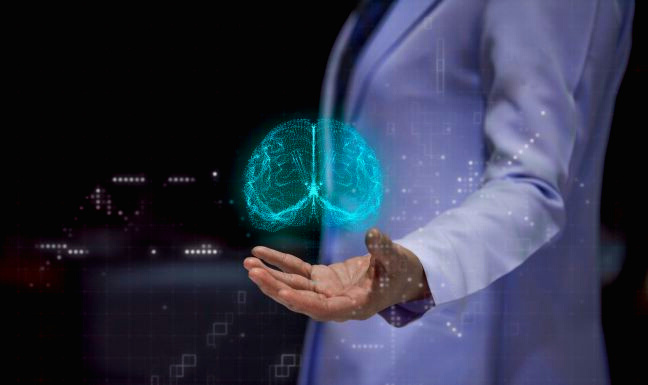 Neurovývojová onemocnění
Časné postižení vyvíjejícího se mozku
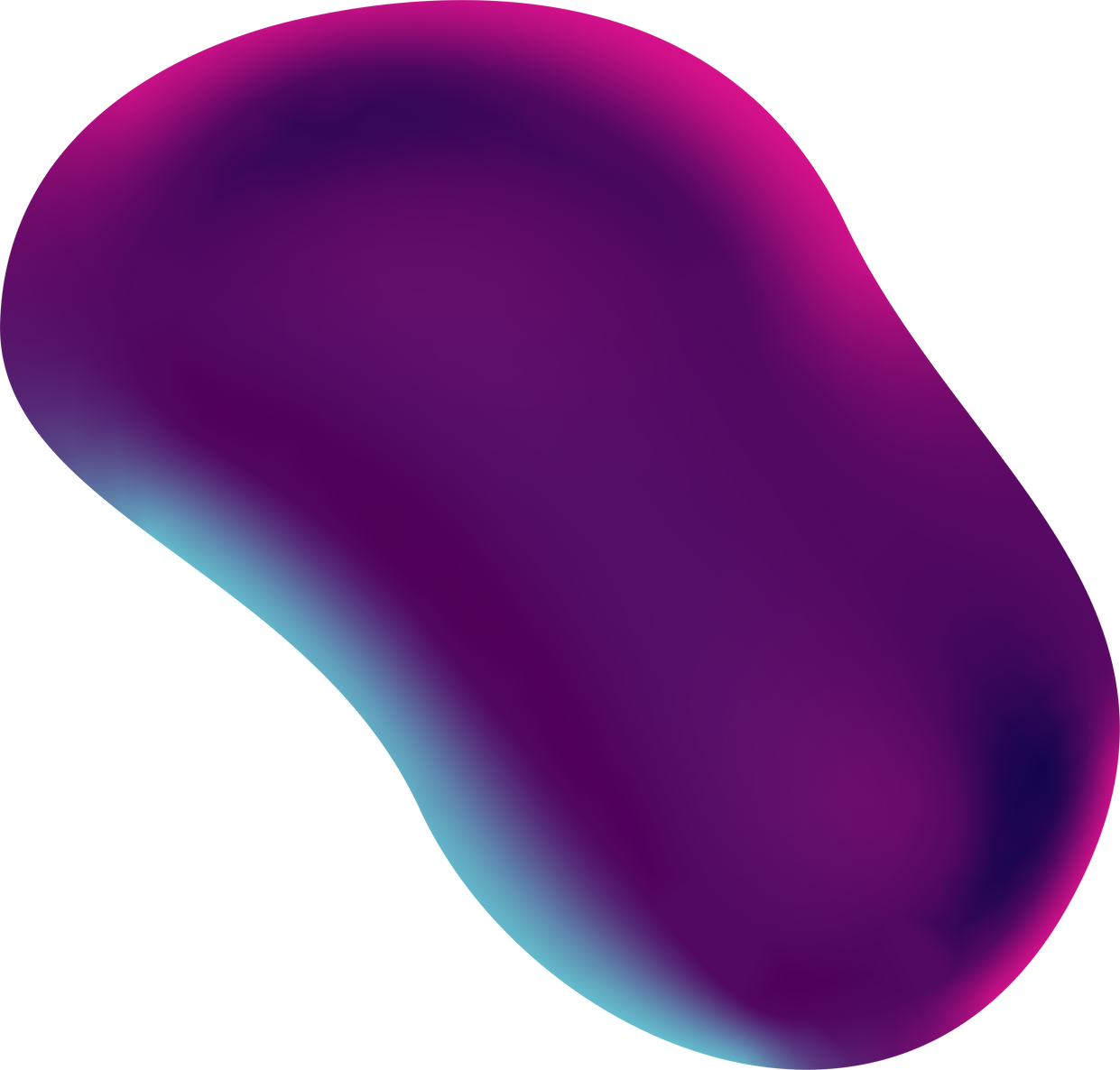 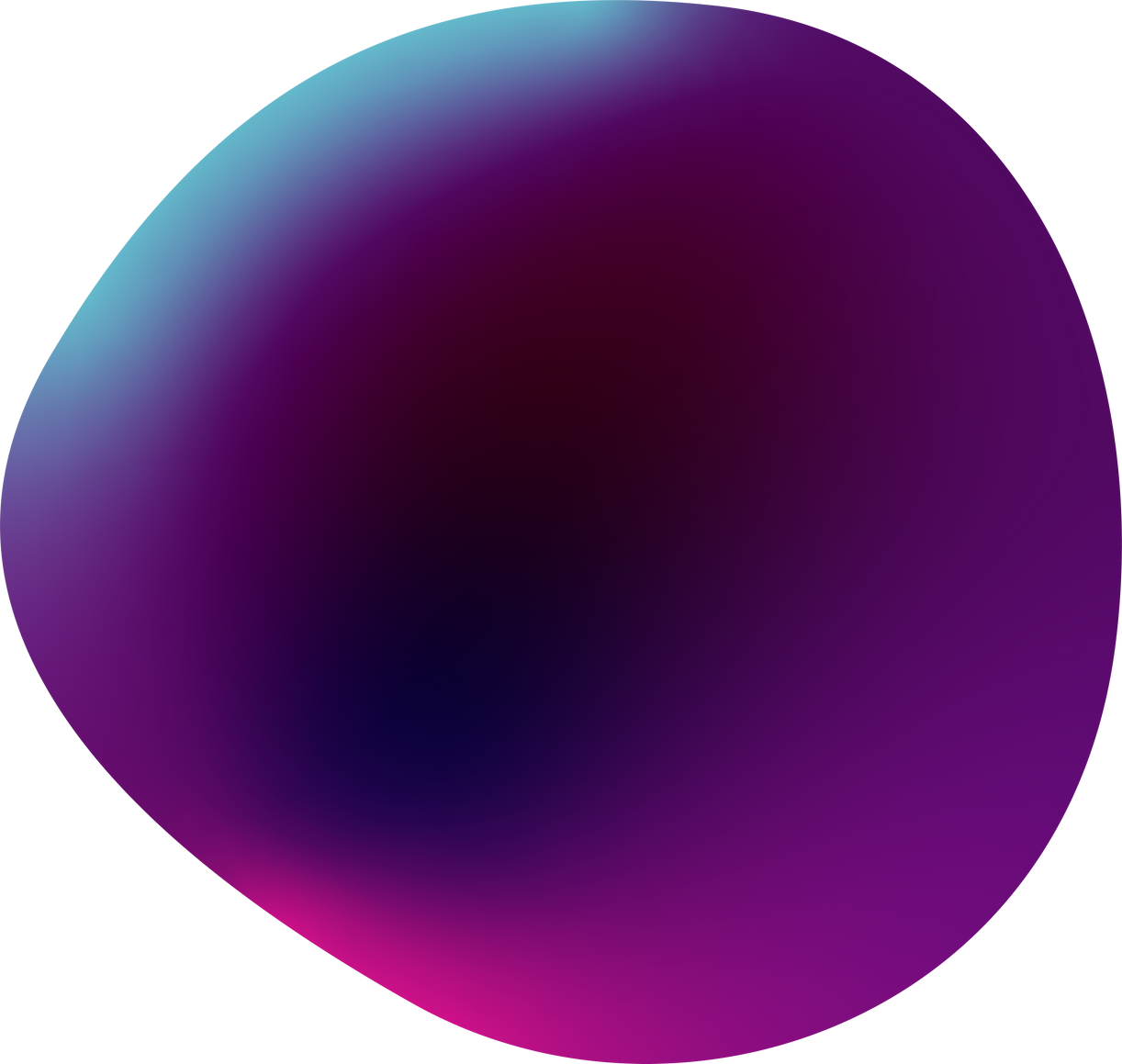 MUDr. Renáta Slaná
Neurovývojová onemocnění
¼dětské populace
Porucha aktivity a koncentrace pozornosti 12%
Poruchy autistického spektra  2%
Vývojová dysfázie   5%
Specifické poruchy učení  6%
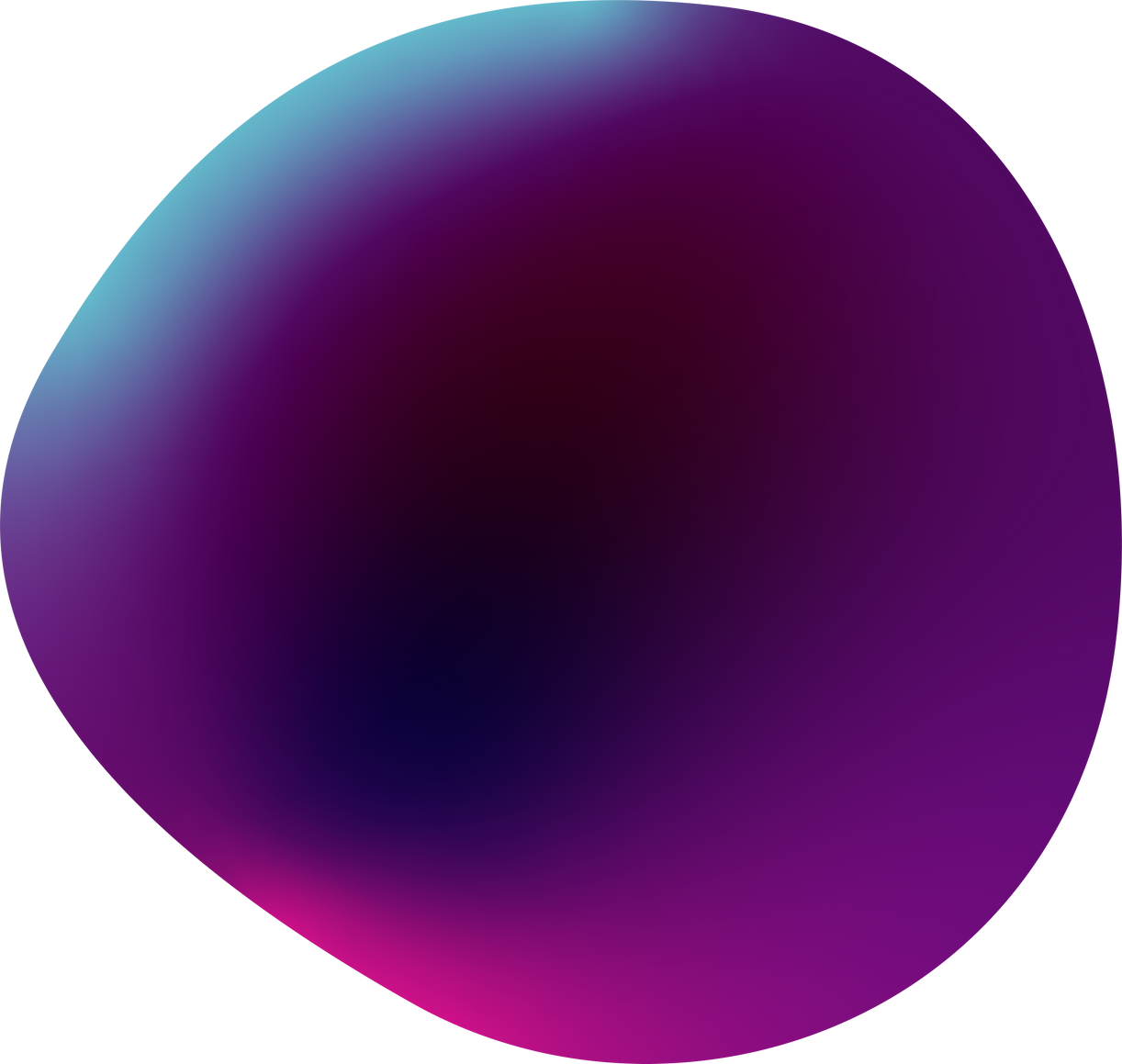 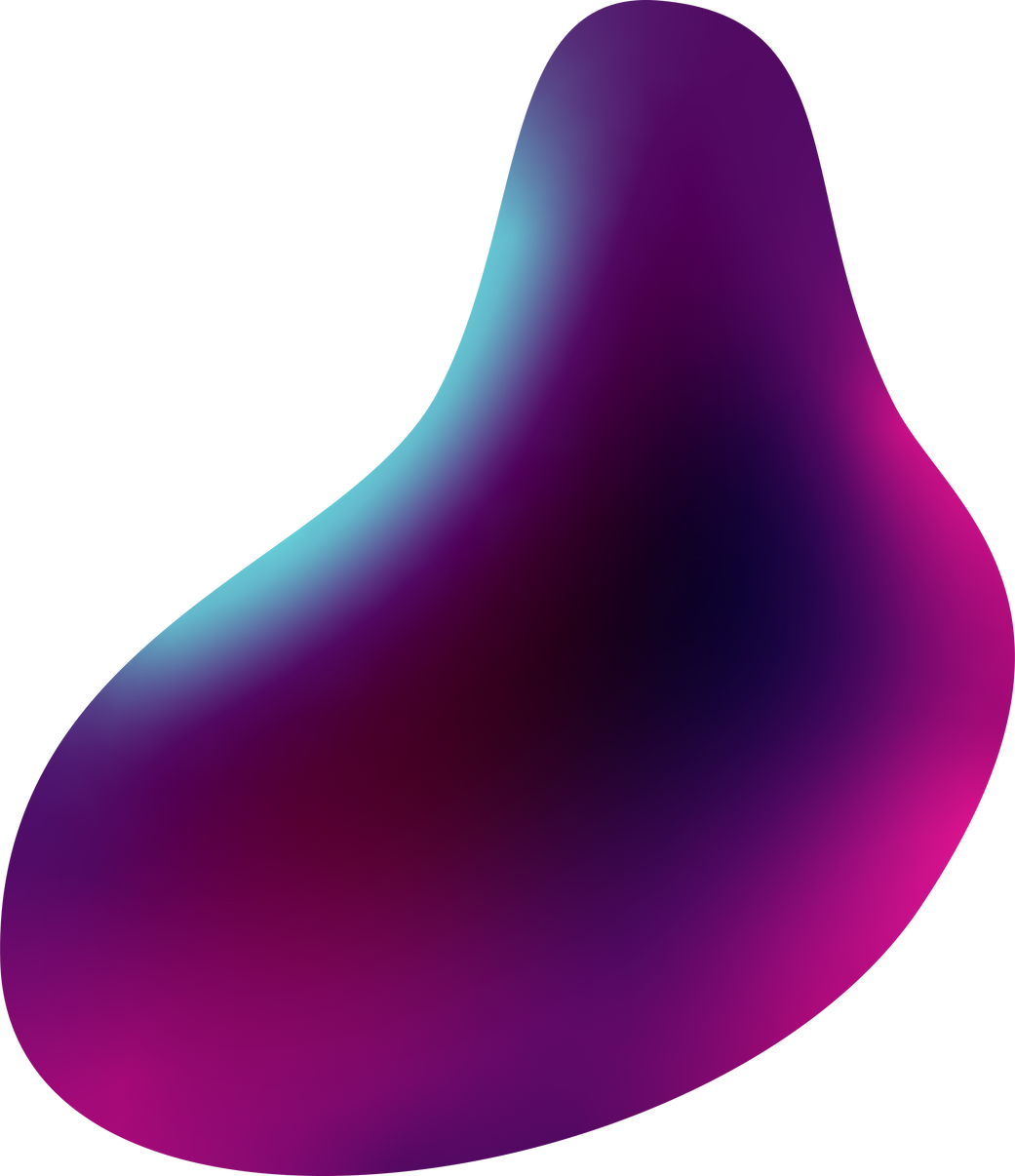 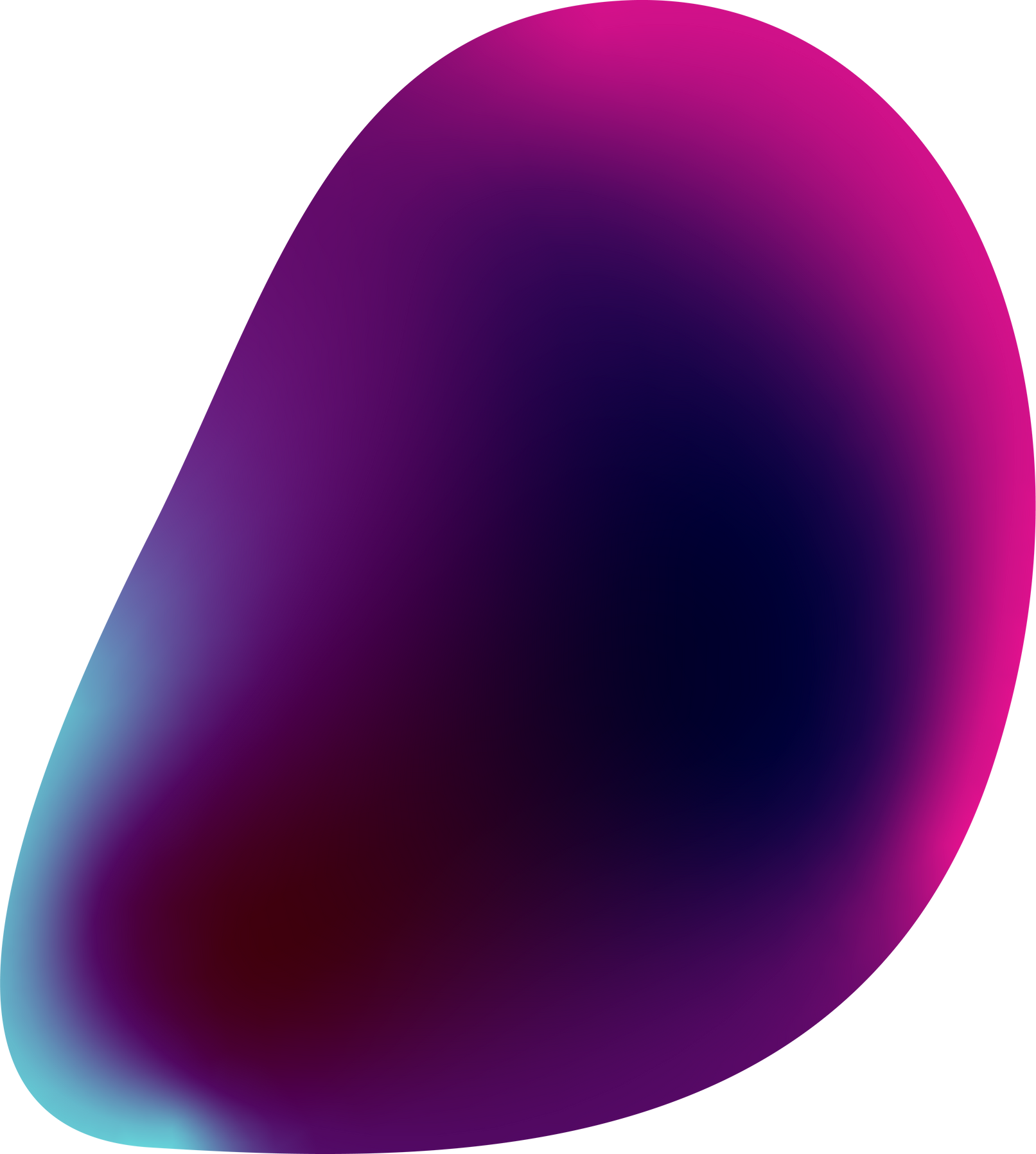 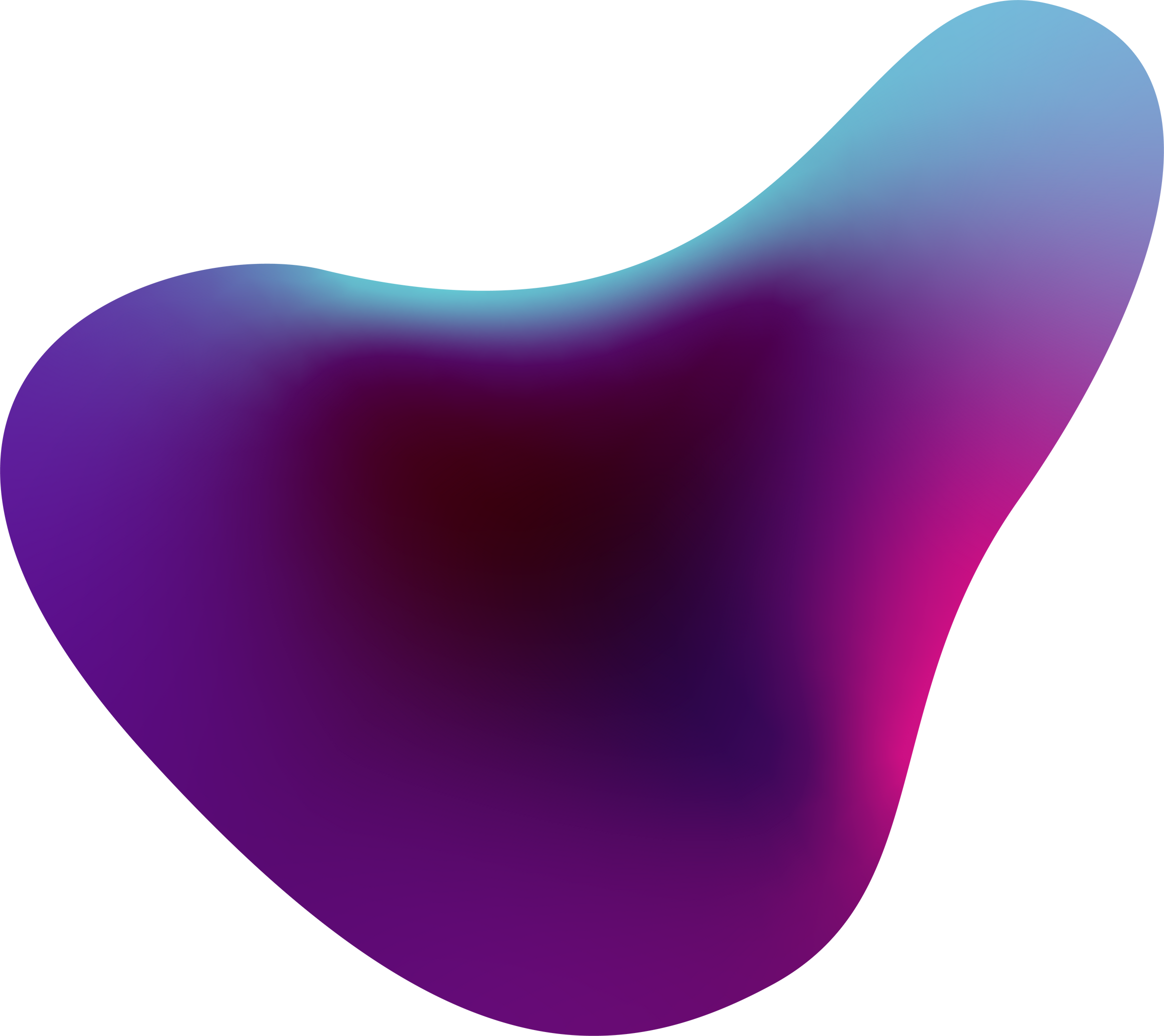 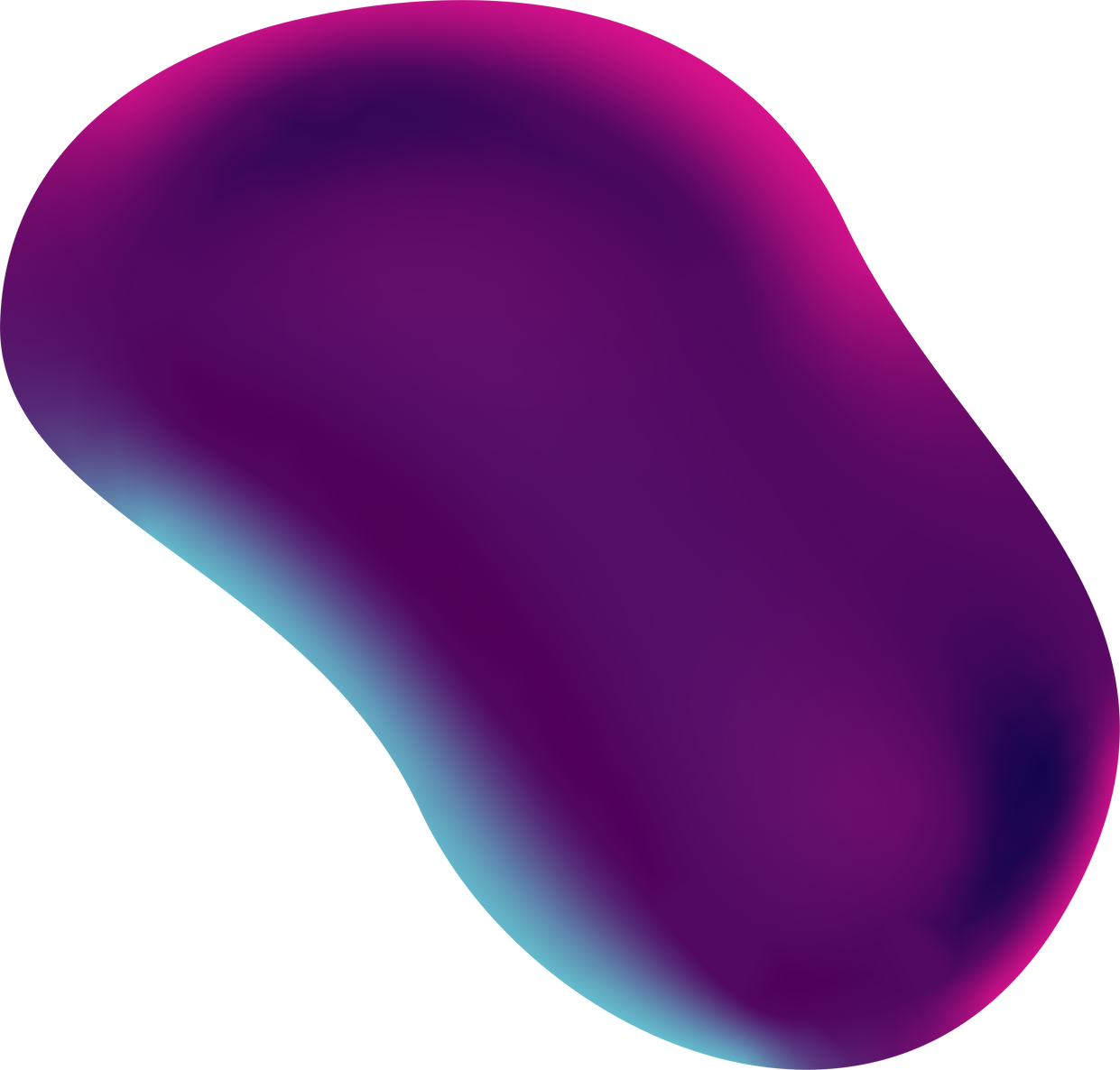 NVO- etiologie
Genetické příčiny ( heritabilita 0,75-0,98)
Prenatální a perinatální poškození mozku
Prematurita
Toxické vlivy v graviditě ( VPA, alkohol, drogy)

Narušení optimální maturace a integrace neuronálních sítí, dysregulace noradrenergního a dopaminergního systému
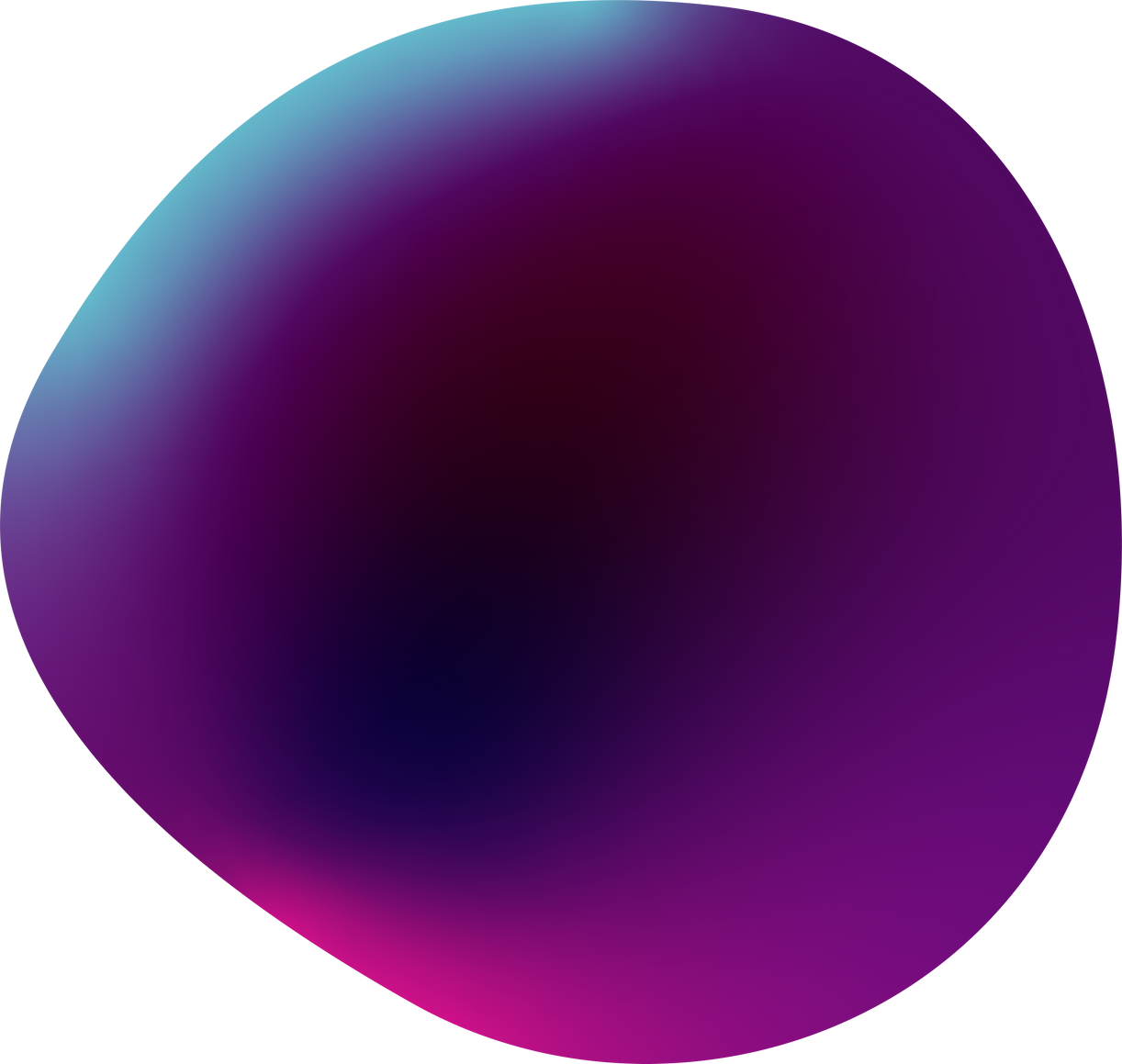 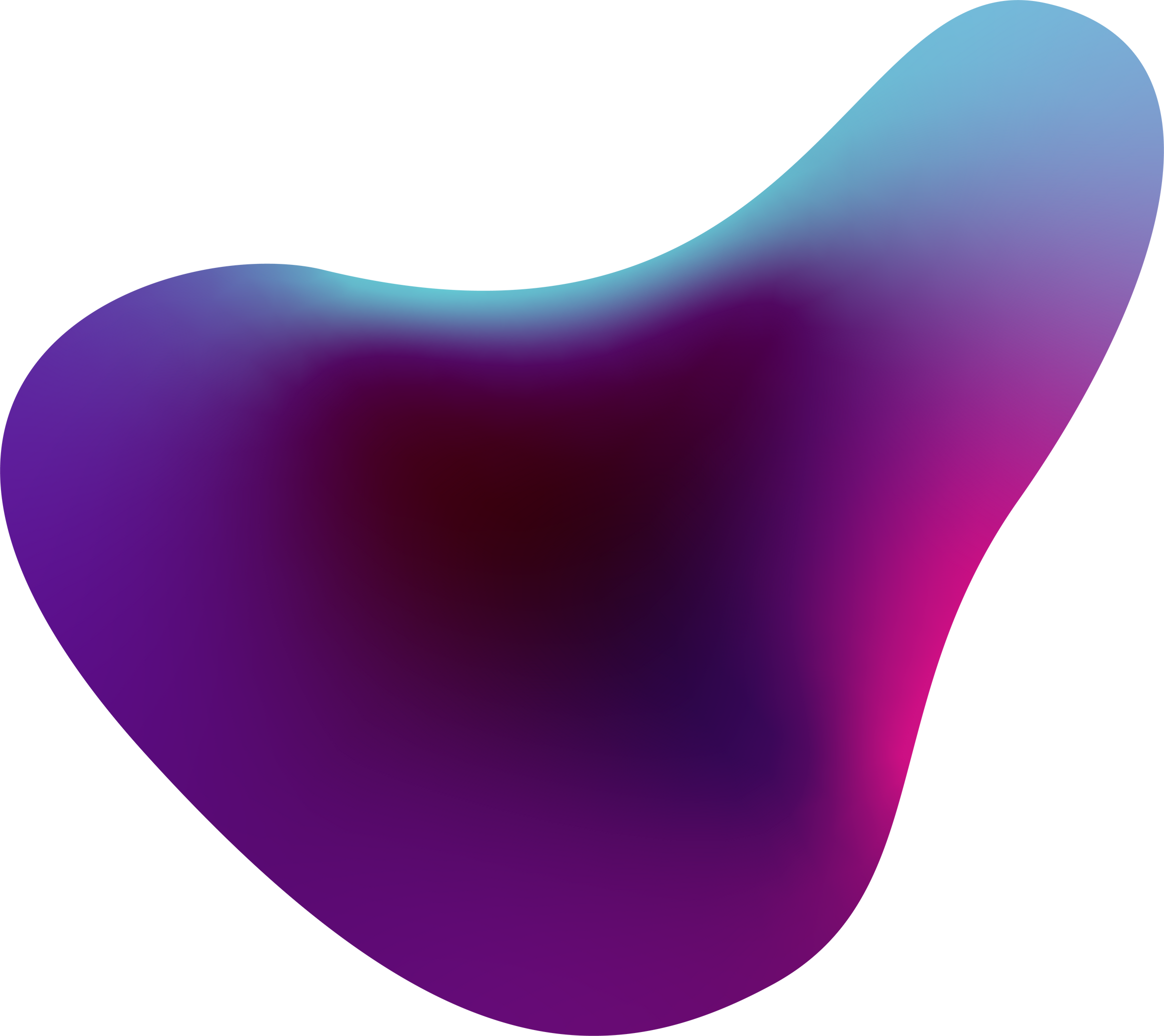 ADHD
Deficit pozornosti
Hyperaktivita
Nadměrná impulsivita

6-9% dětí, převaha chlapců 3:1
Komorbidity:neobratnost, nešikovnost (dyspraxie), SPU – dyslexie, dysgrafie, dyskalkulie), porucha opozičního vzdoru
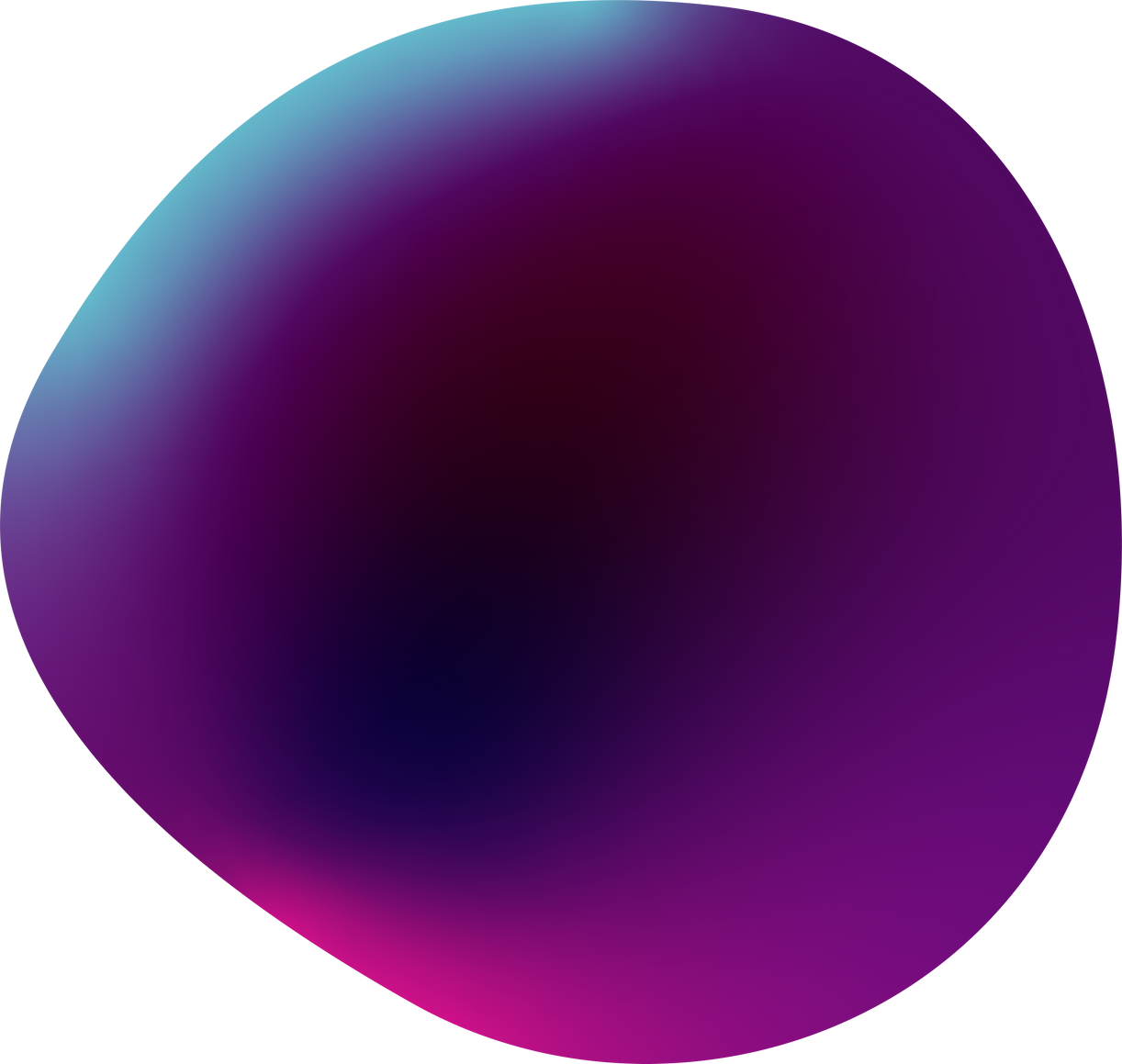 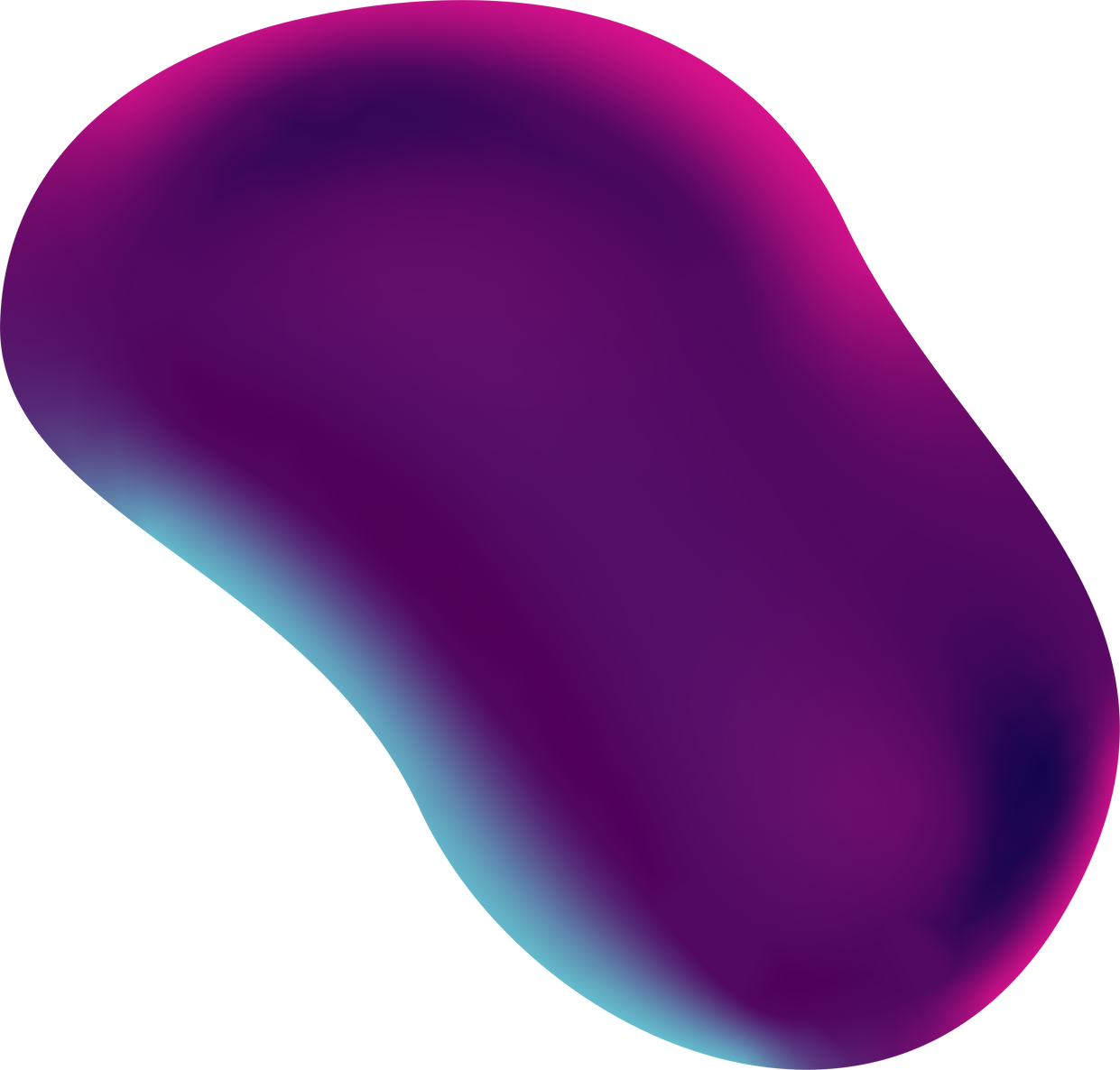 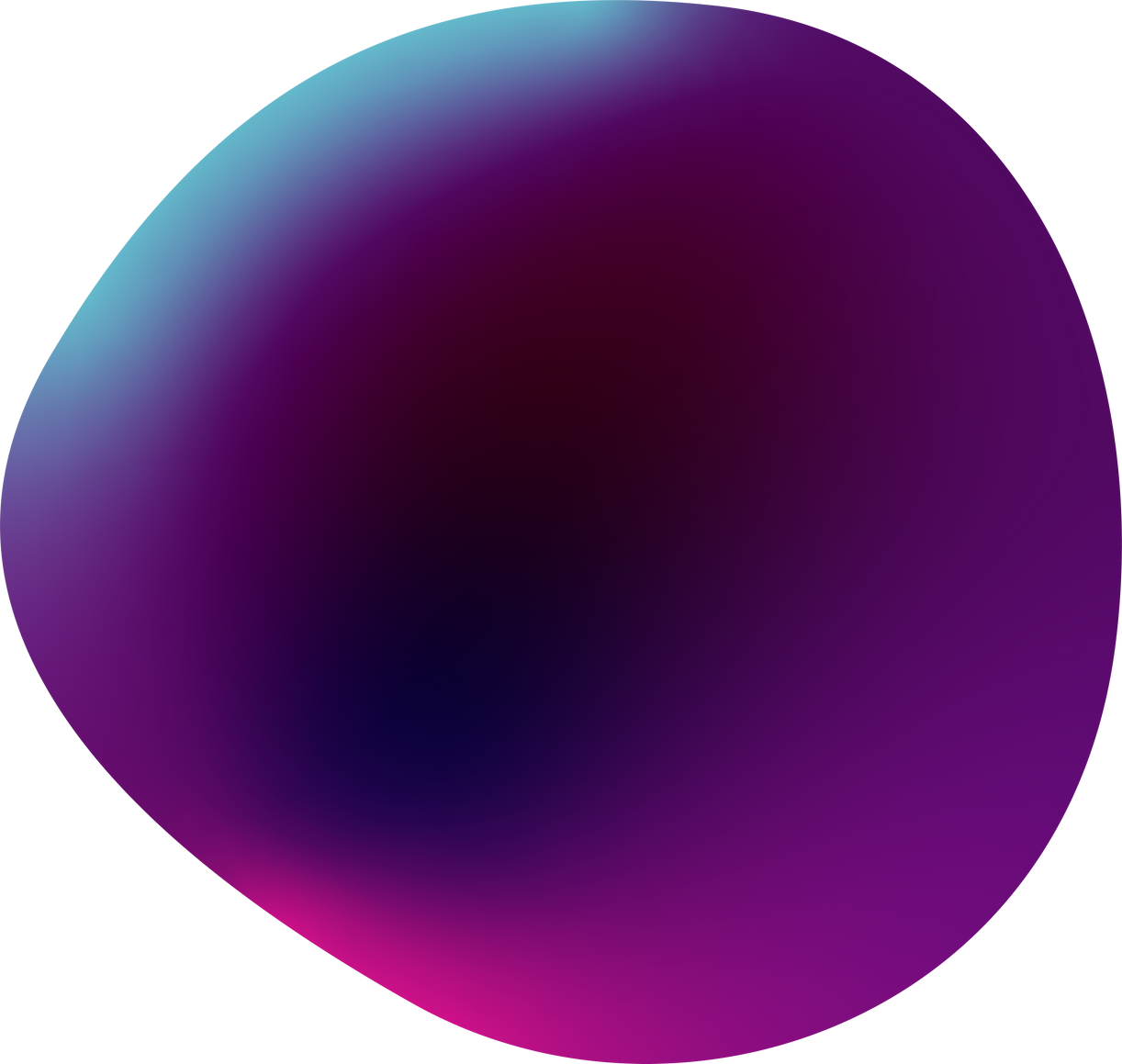 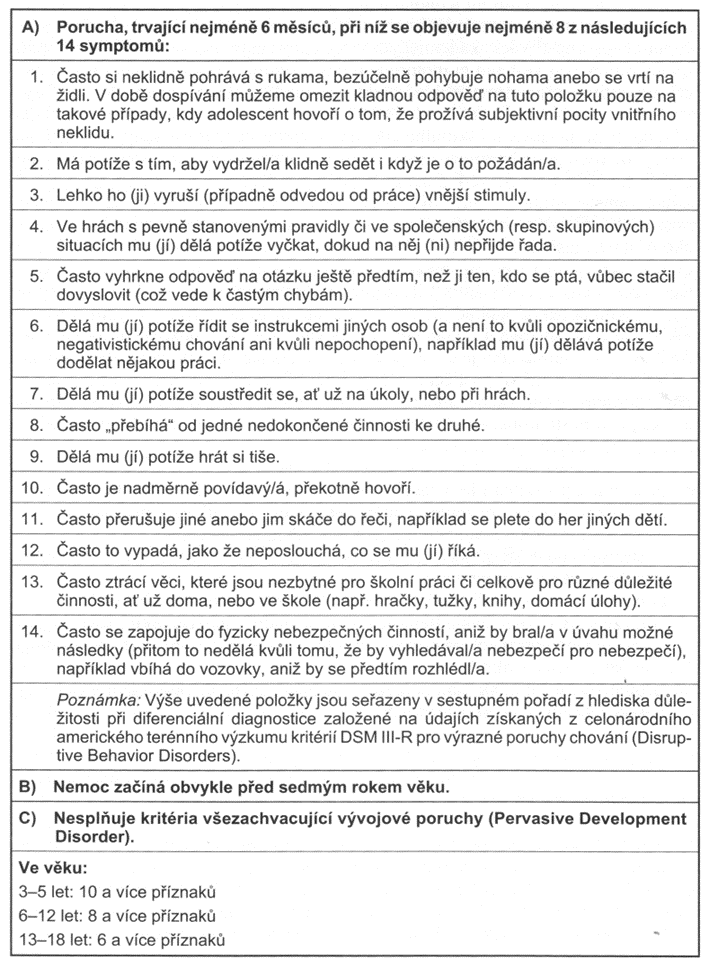 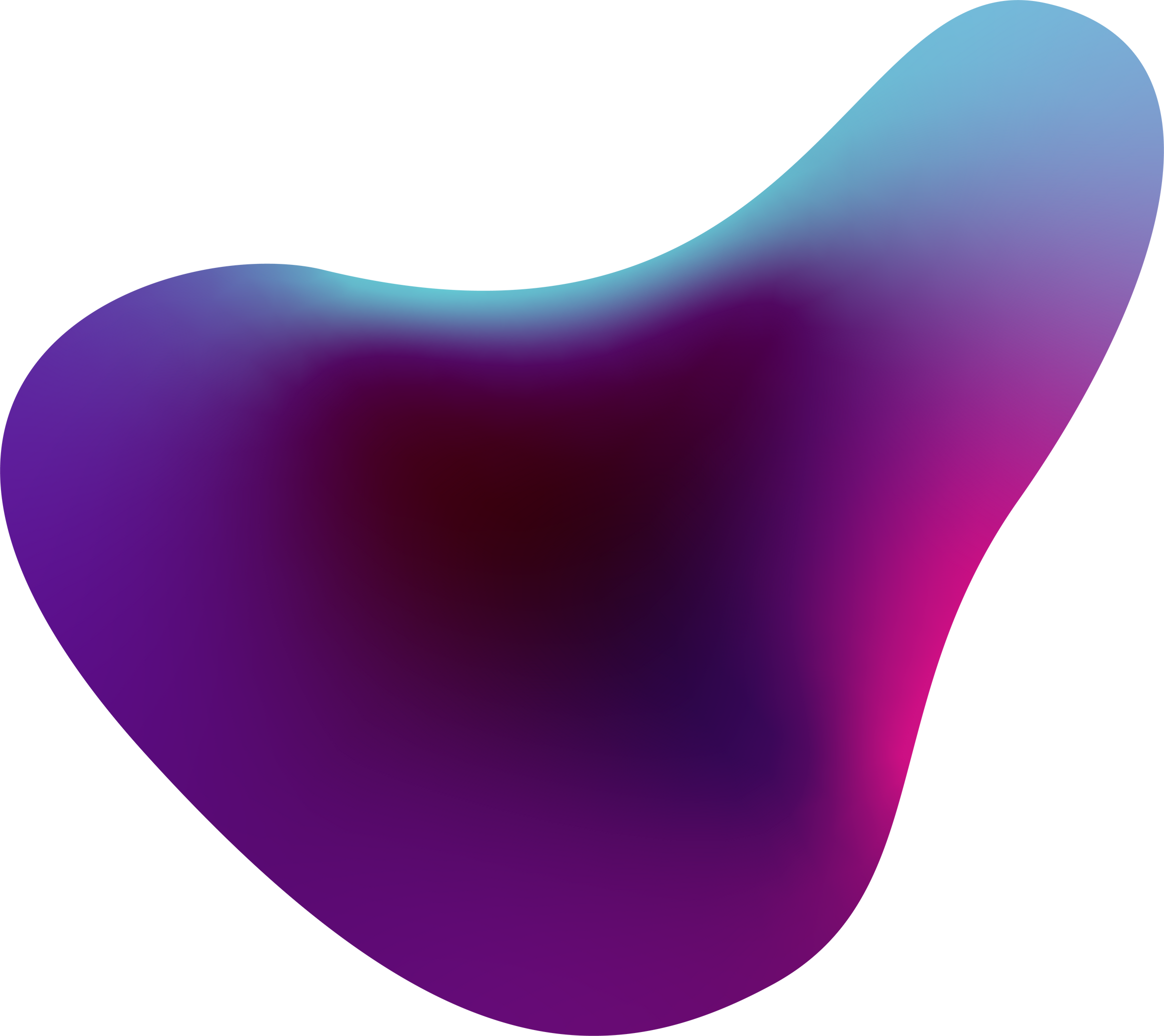 ADHD –kritéria
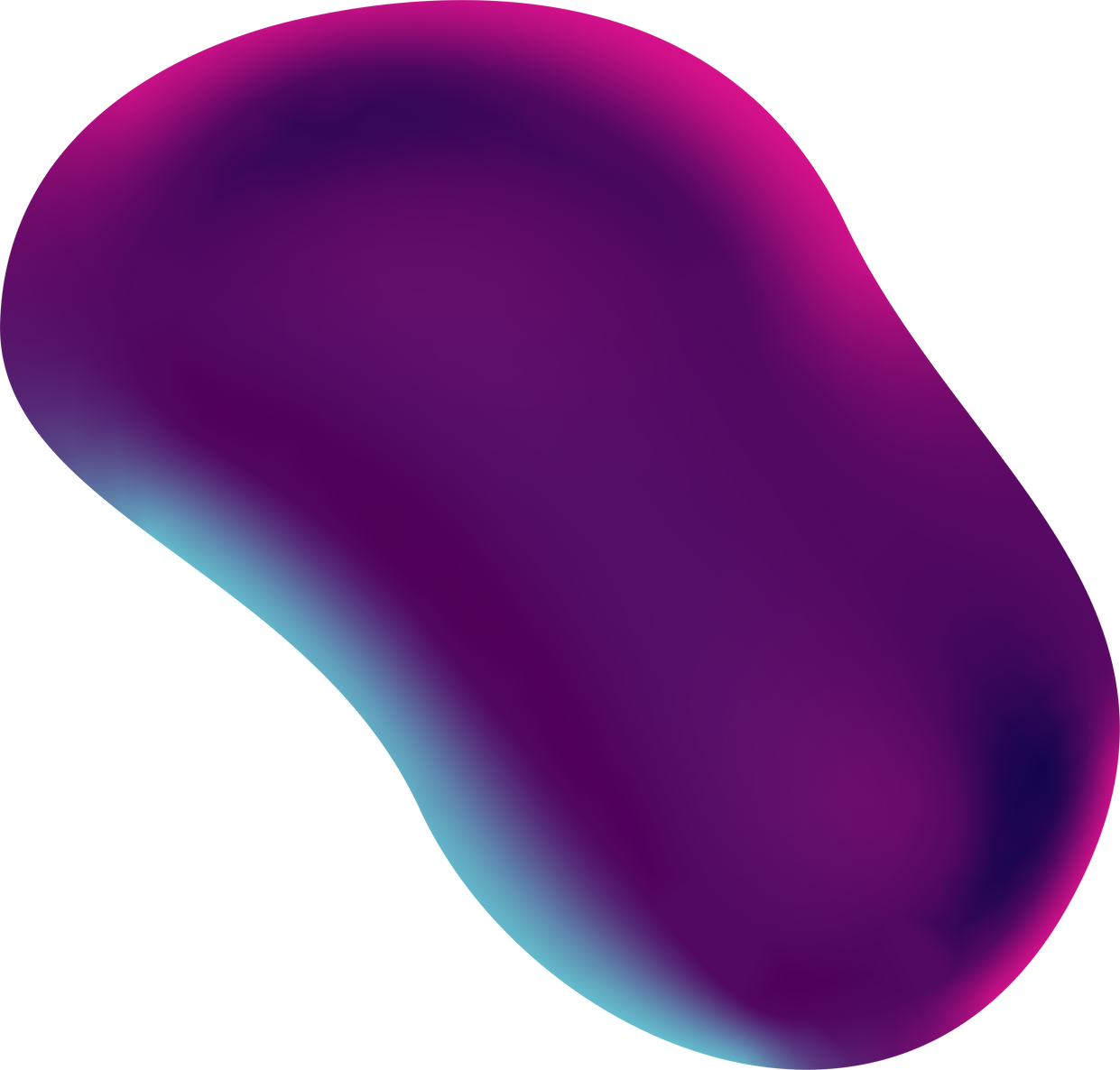 Paclt Ivo, Hyperkinetická porucha a poruchy chování, Grada, 2007, ISBN 978-80-247-1426-4, str. 18,tab.3
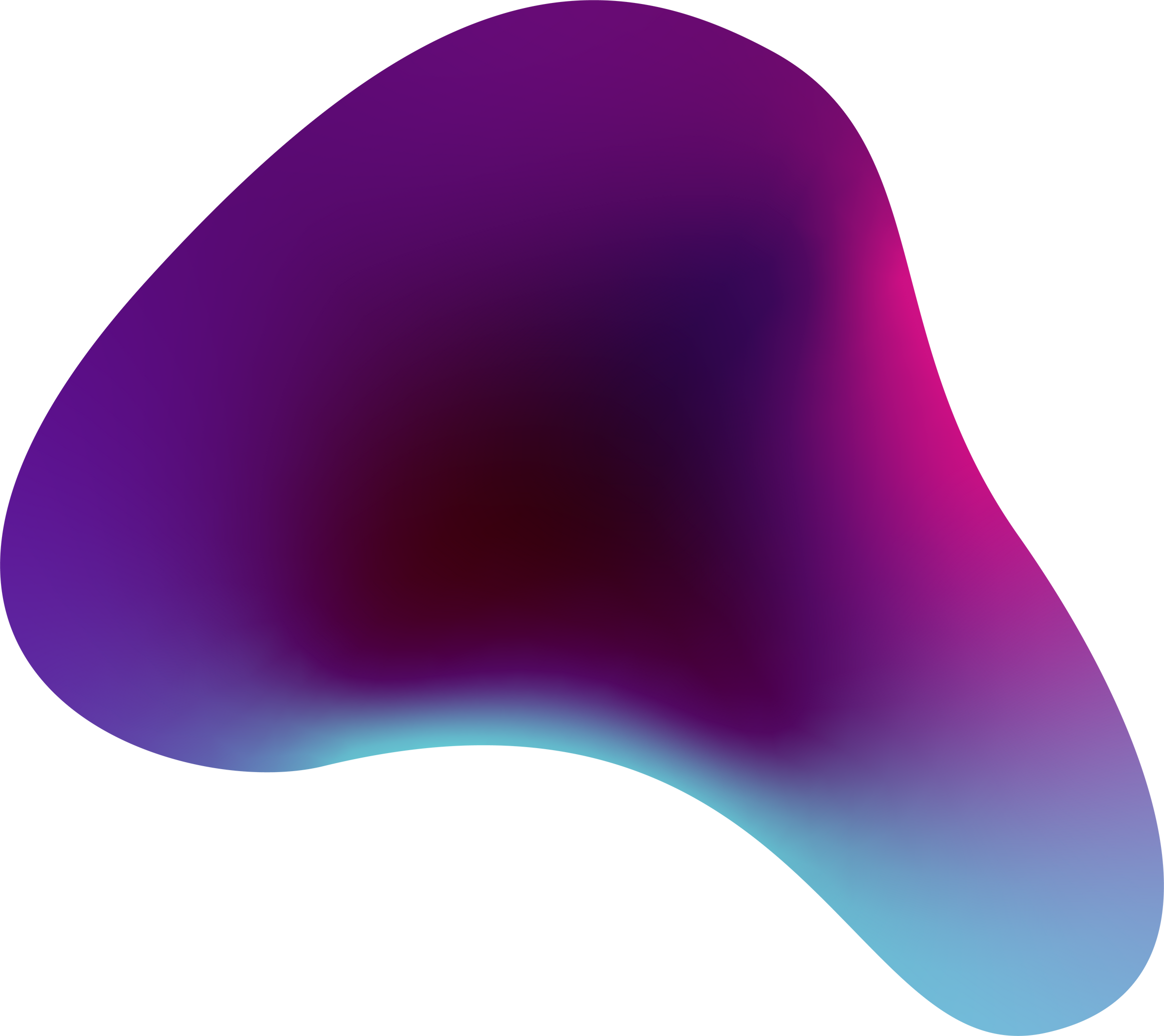 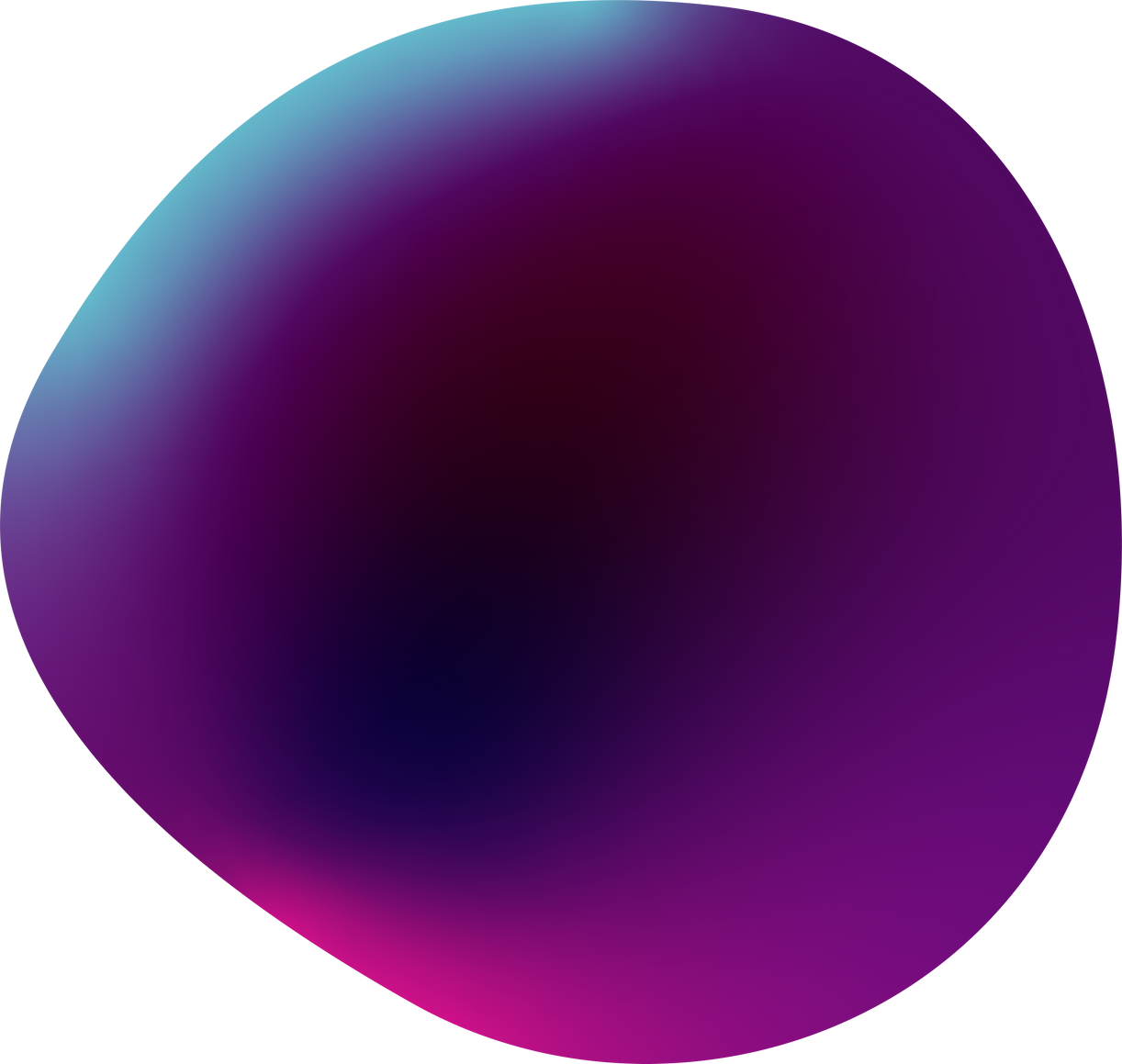 ADHD
Poruchy chování , soc. přizpůsobení 
Šikana
Sekundární  psychosomatické potíže
Problémy ve vztazích
Úzkosti, deprese

Psychoterapie, přizpůsobení prostředí a režimu, medikace- Ritalin, Atomoxetin, Risperidon, antidepresiva
EEG
MR mozku
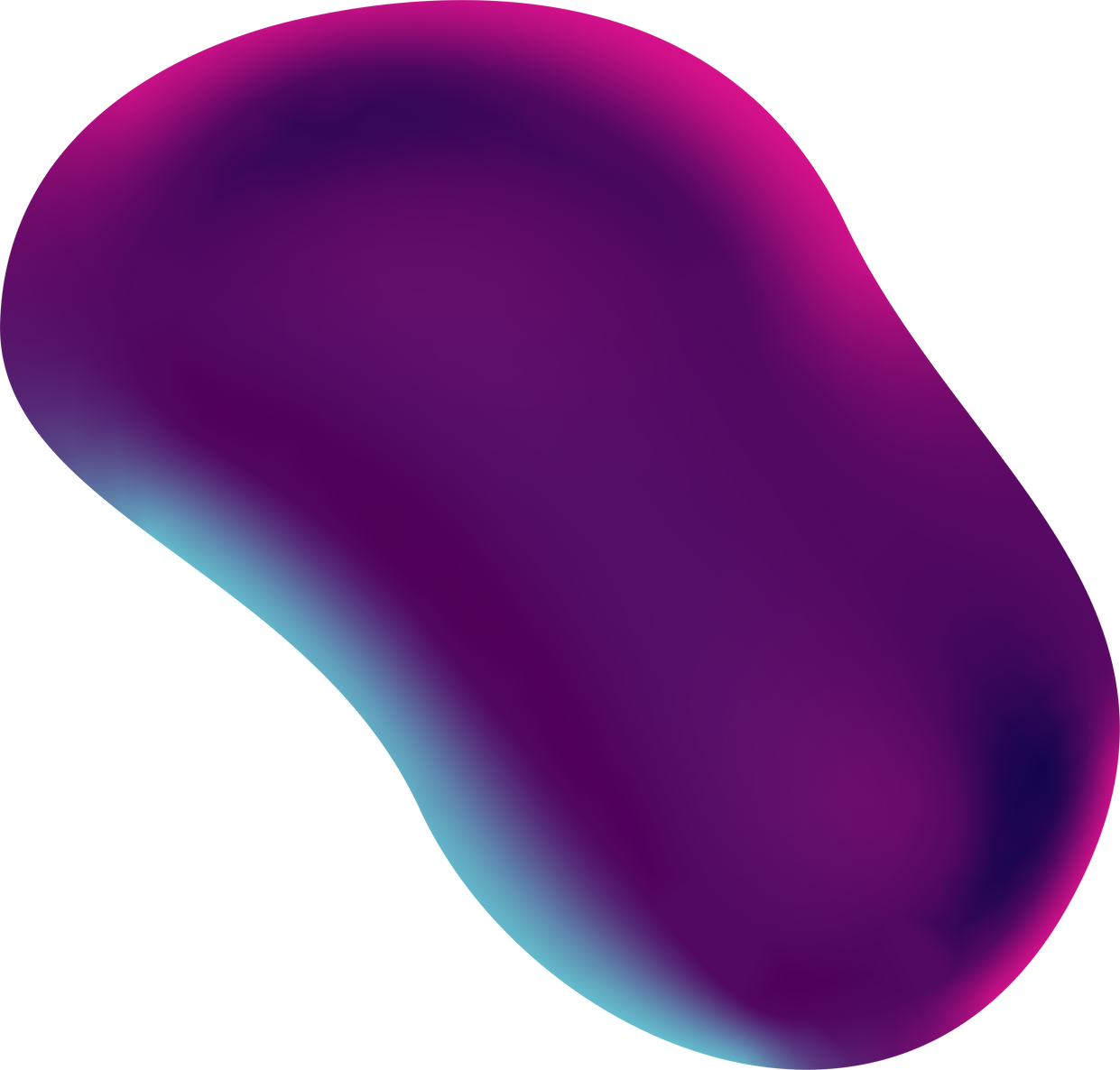 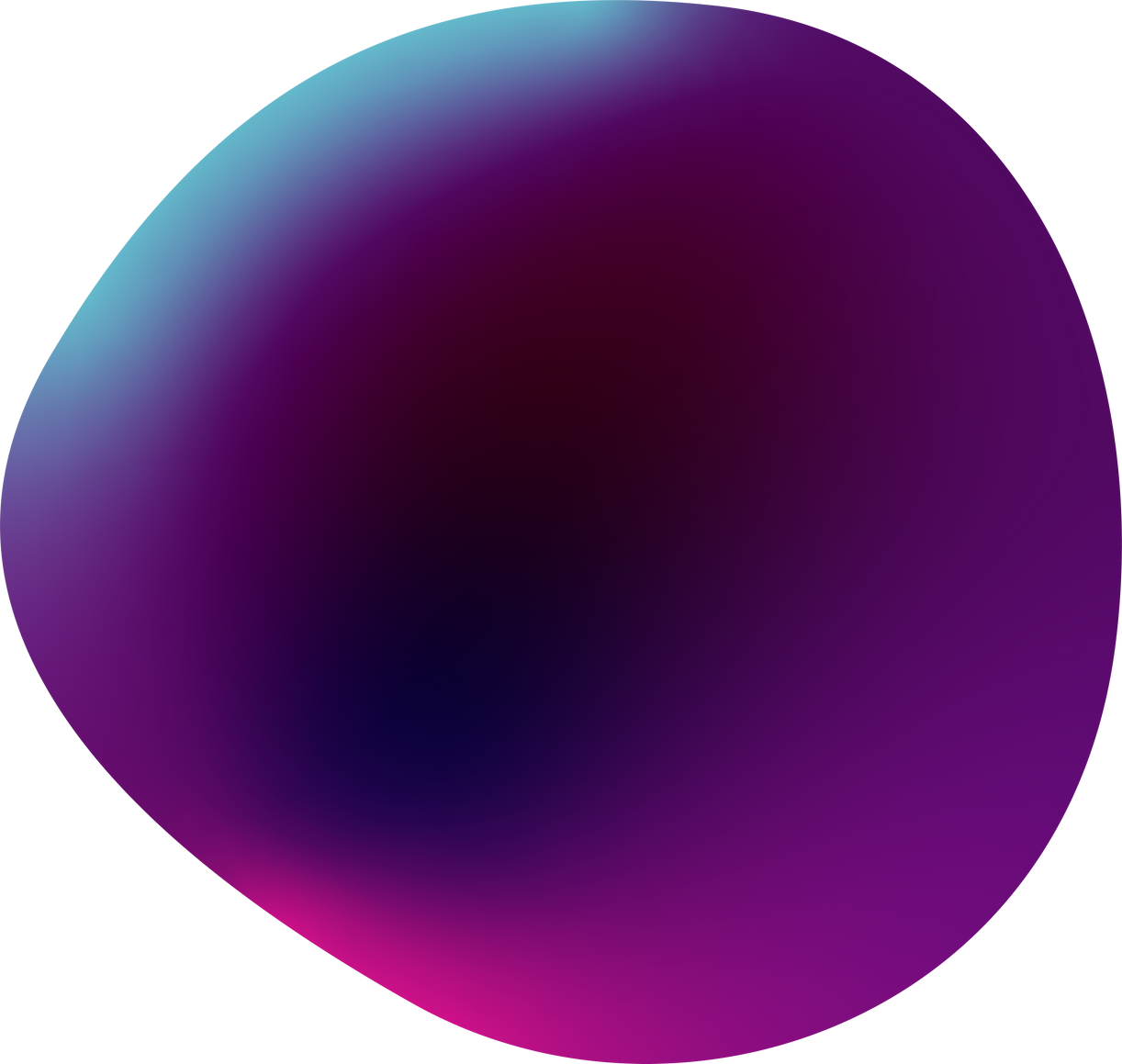 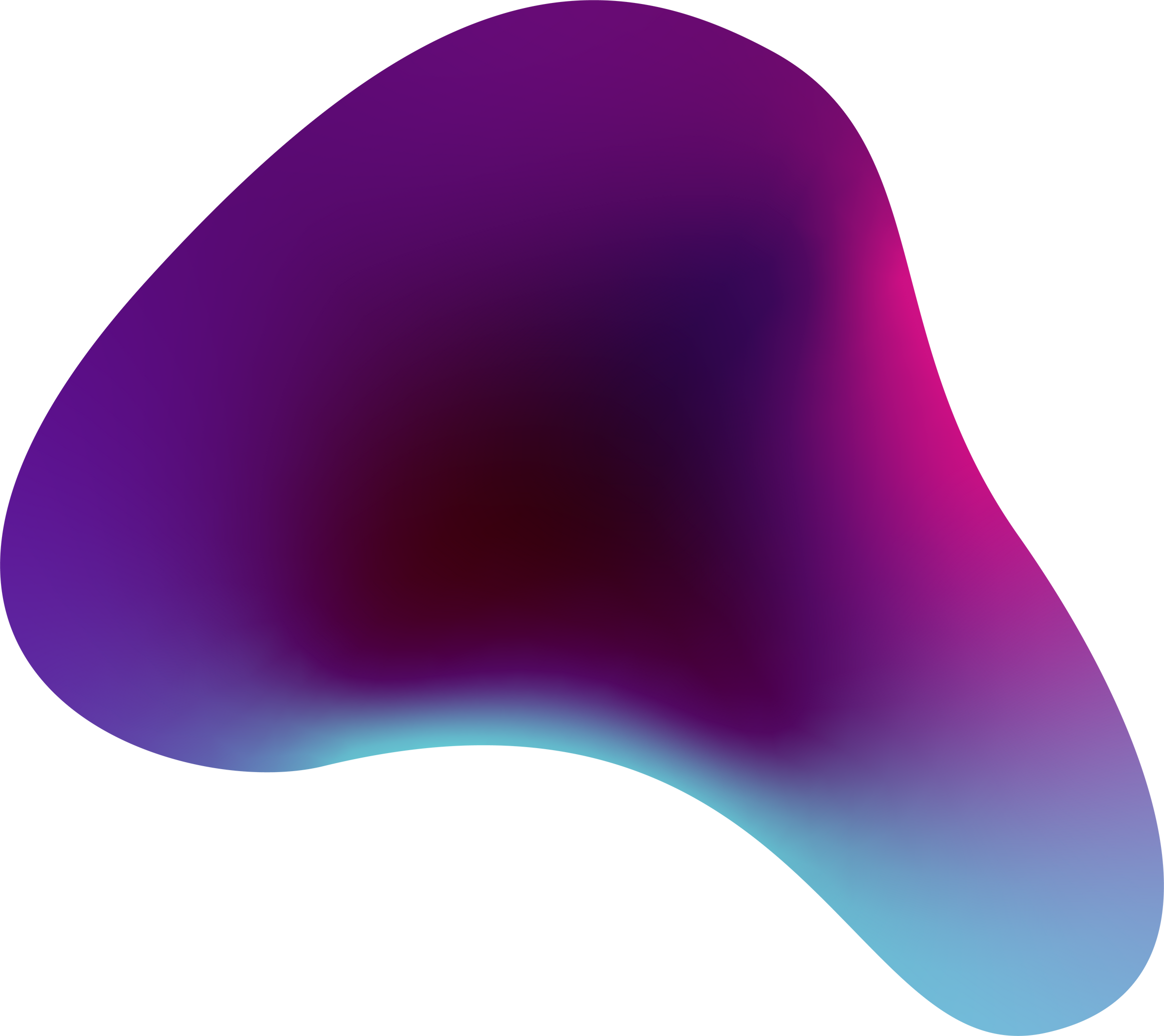 PAS
Kvalitativní narušení soc. interakcí a komunikace + repetitivní stereotypní vzorce chování, zájmů, aktivit
Dětský autismus 
Aspergerův syndrom
atypický autismus
Rettův syndrom
Dětská desintegrační porucha
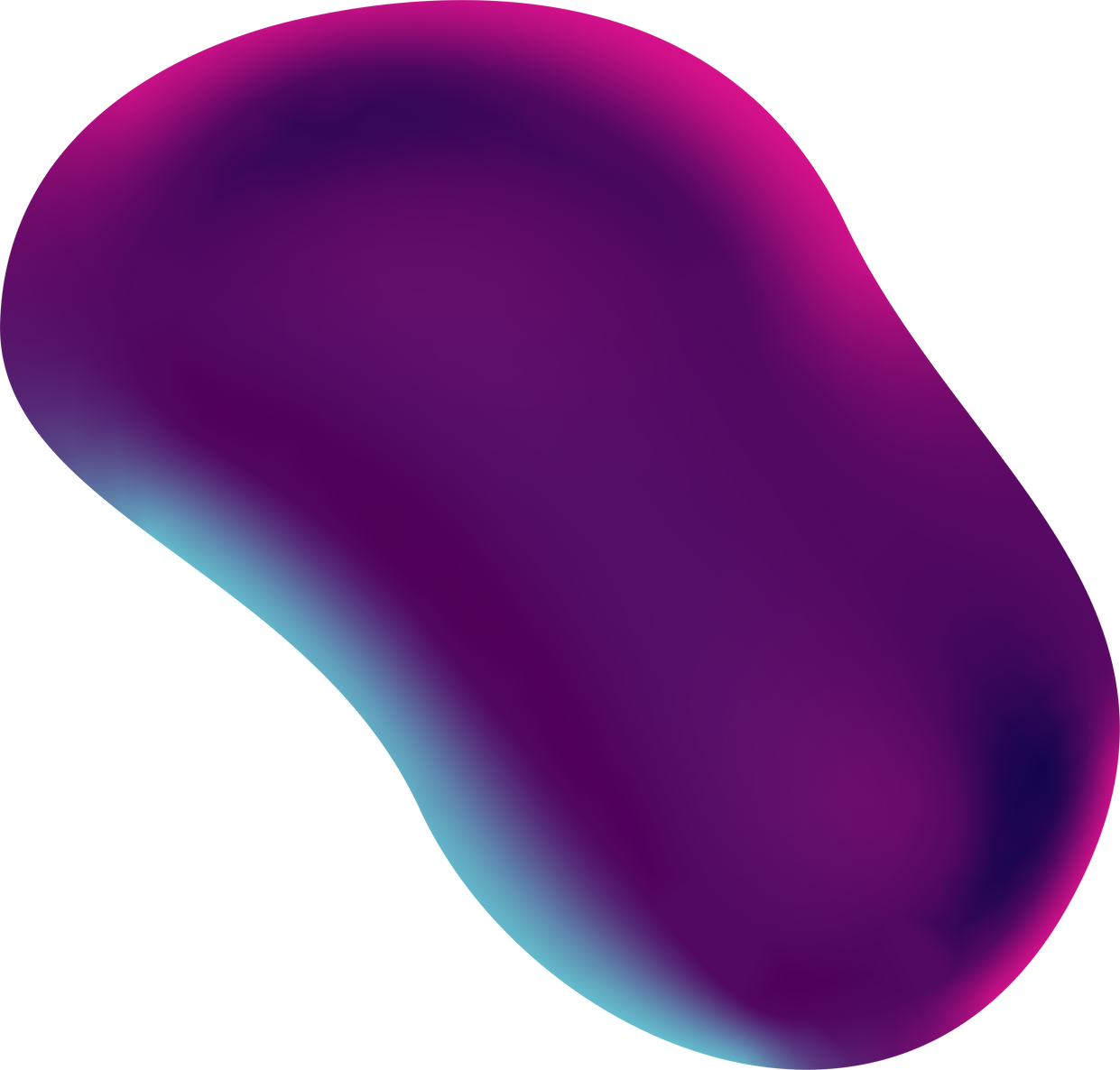 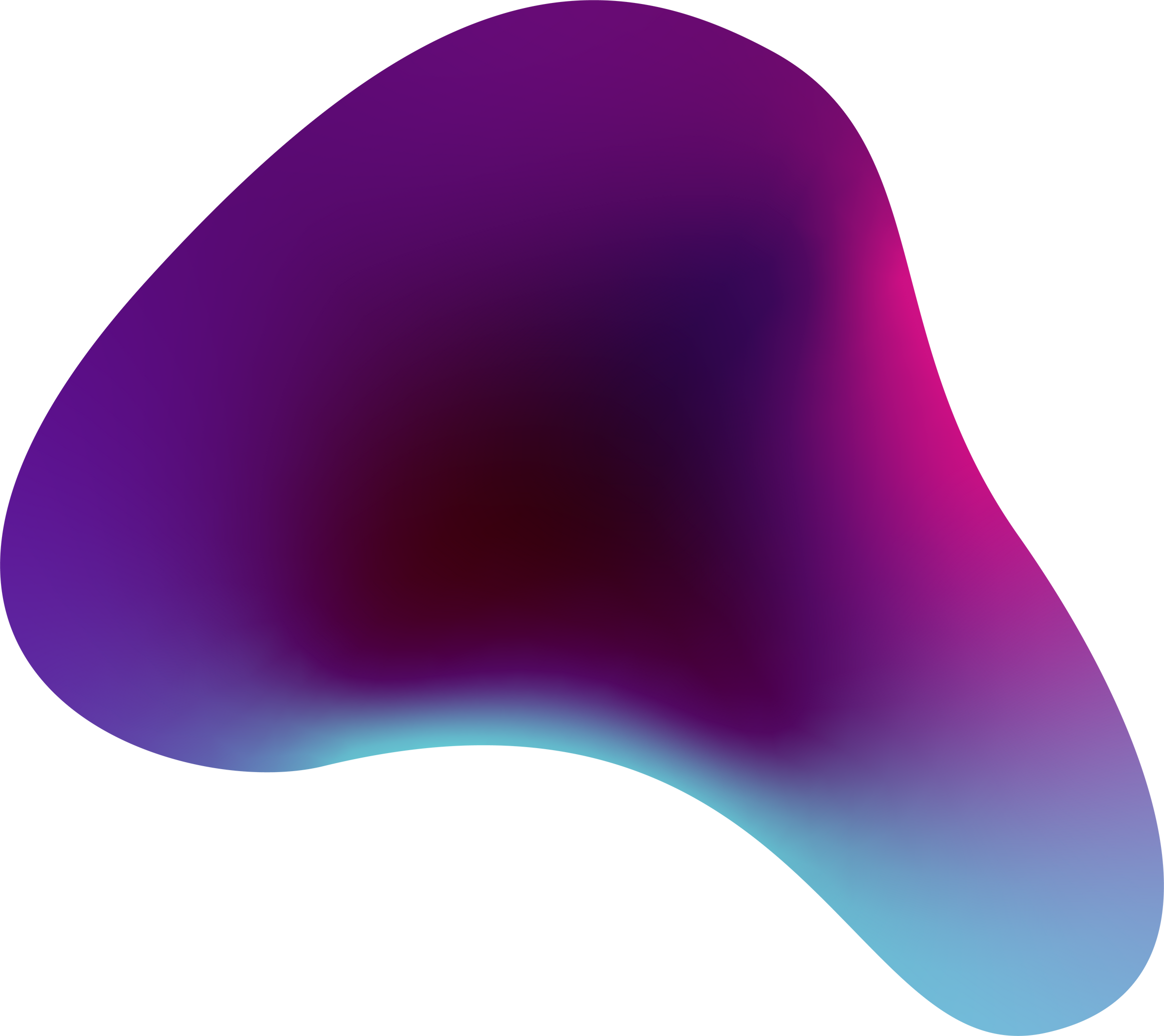 PAS- etiologie
1,5-2% dětské populace 
Genetické faktory ( více než 300 kandidátních genů)
Toxické vlivy alkoholu, VPA, ovzduší, pesticidy..
Vyšší věk rodičů
Autoimunitní onemocnění matek ?
Postvakcinační etiologie nepotvrzena
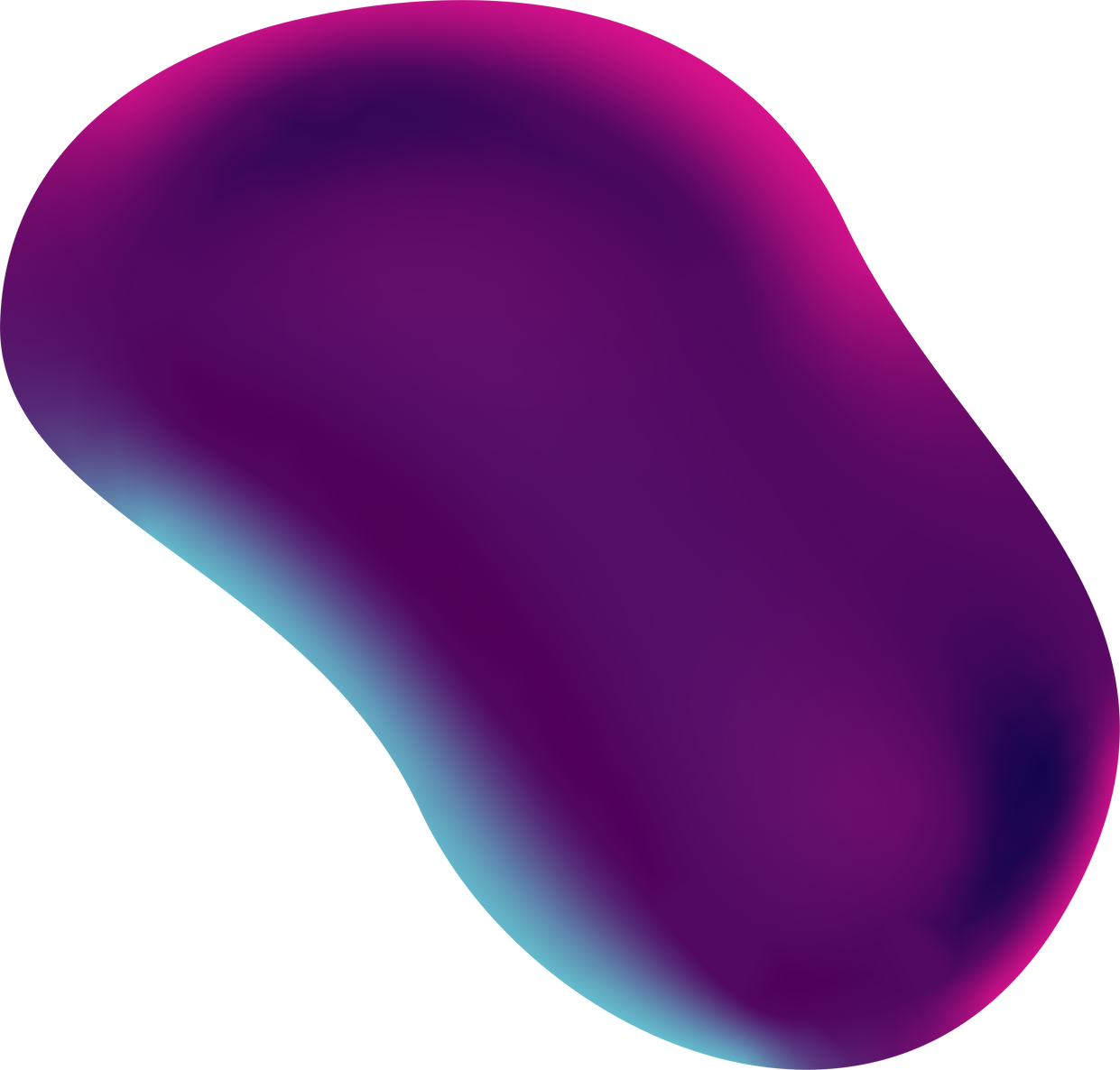 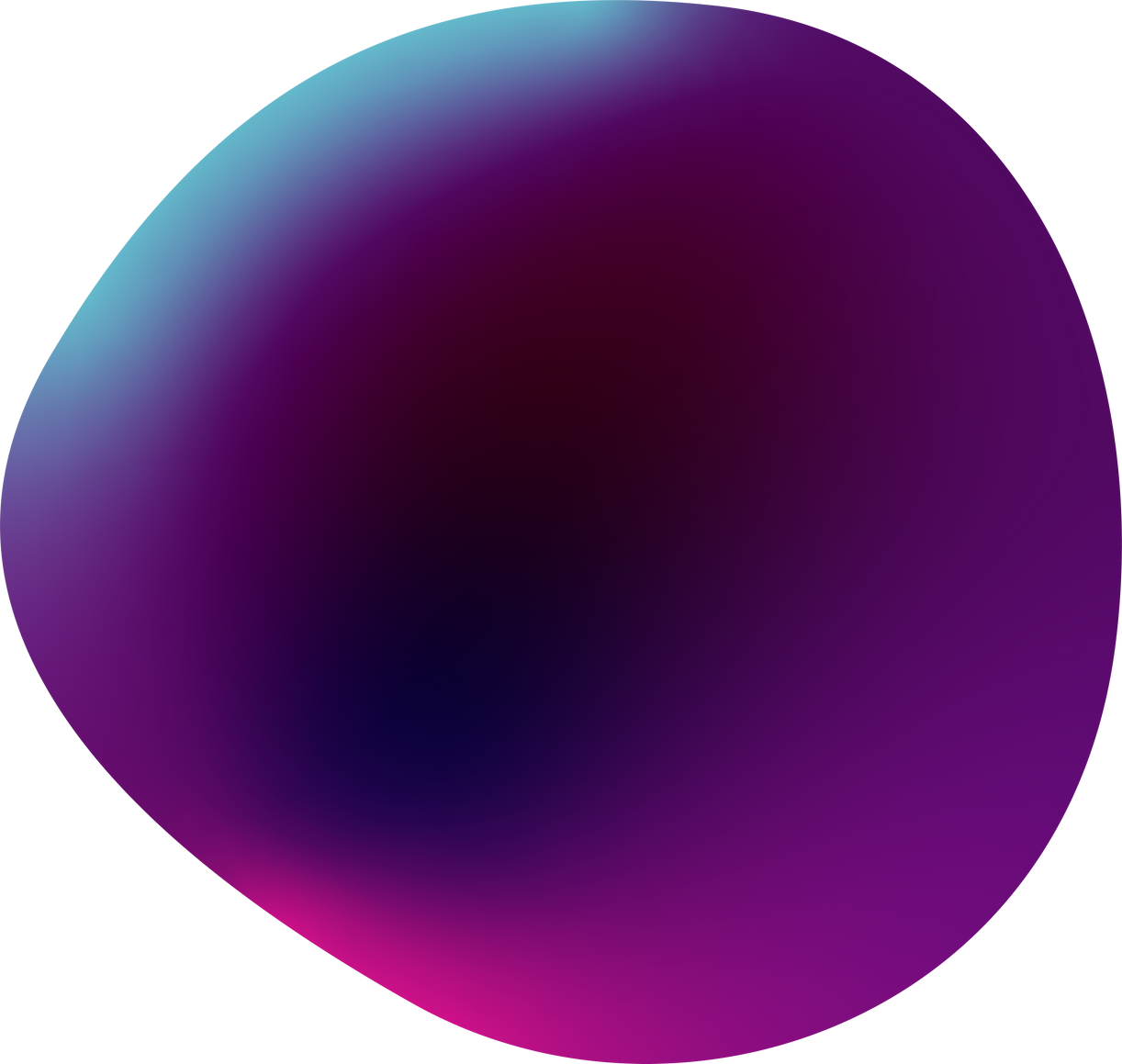 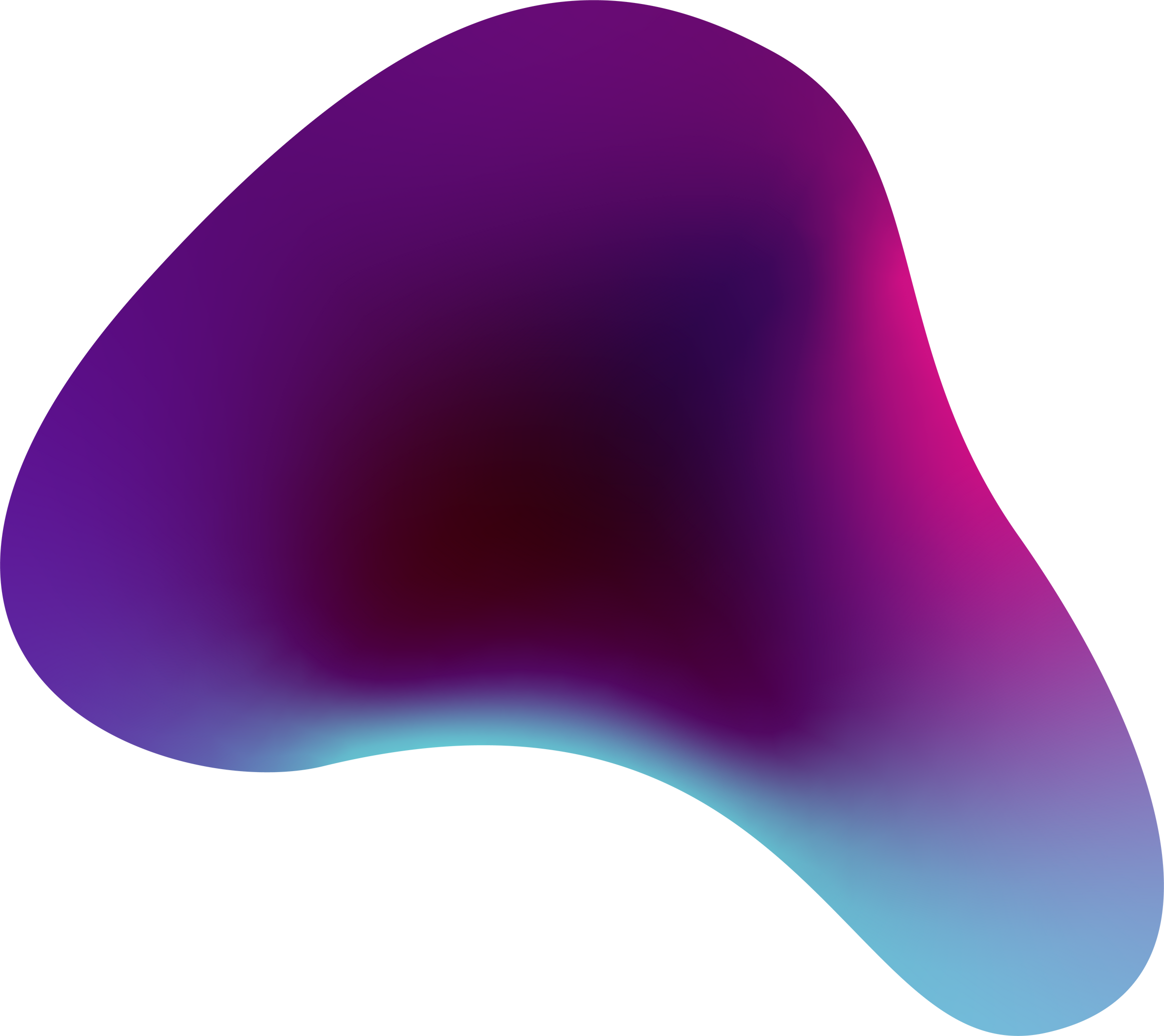 PAS- příznaky
Emotivní slepota – nezájem o pochvalu, odměnu, či jiné motivační stimuly chybí sociální úsměv
Obsesivně-kompulsivní chování – stereotypy, bizarní projevy, úzkostnost, sebepoškozování
Deficit sdílené pozornosti- selektivní vnímání
Neschopnost pochopit vlastní existenci
Až ve 30% PMR, epilepsie, poruchy vývoje řeči
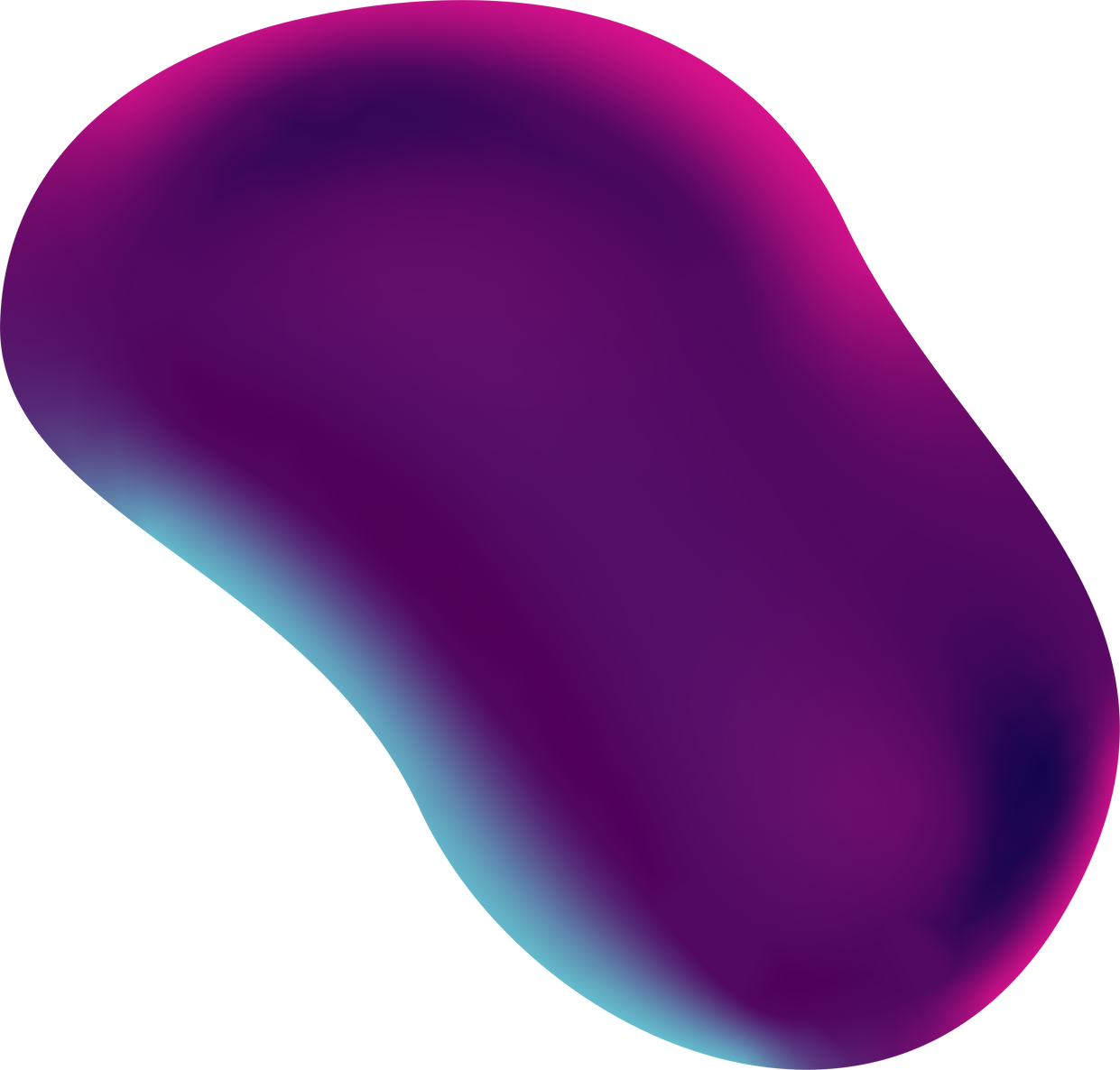 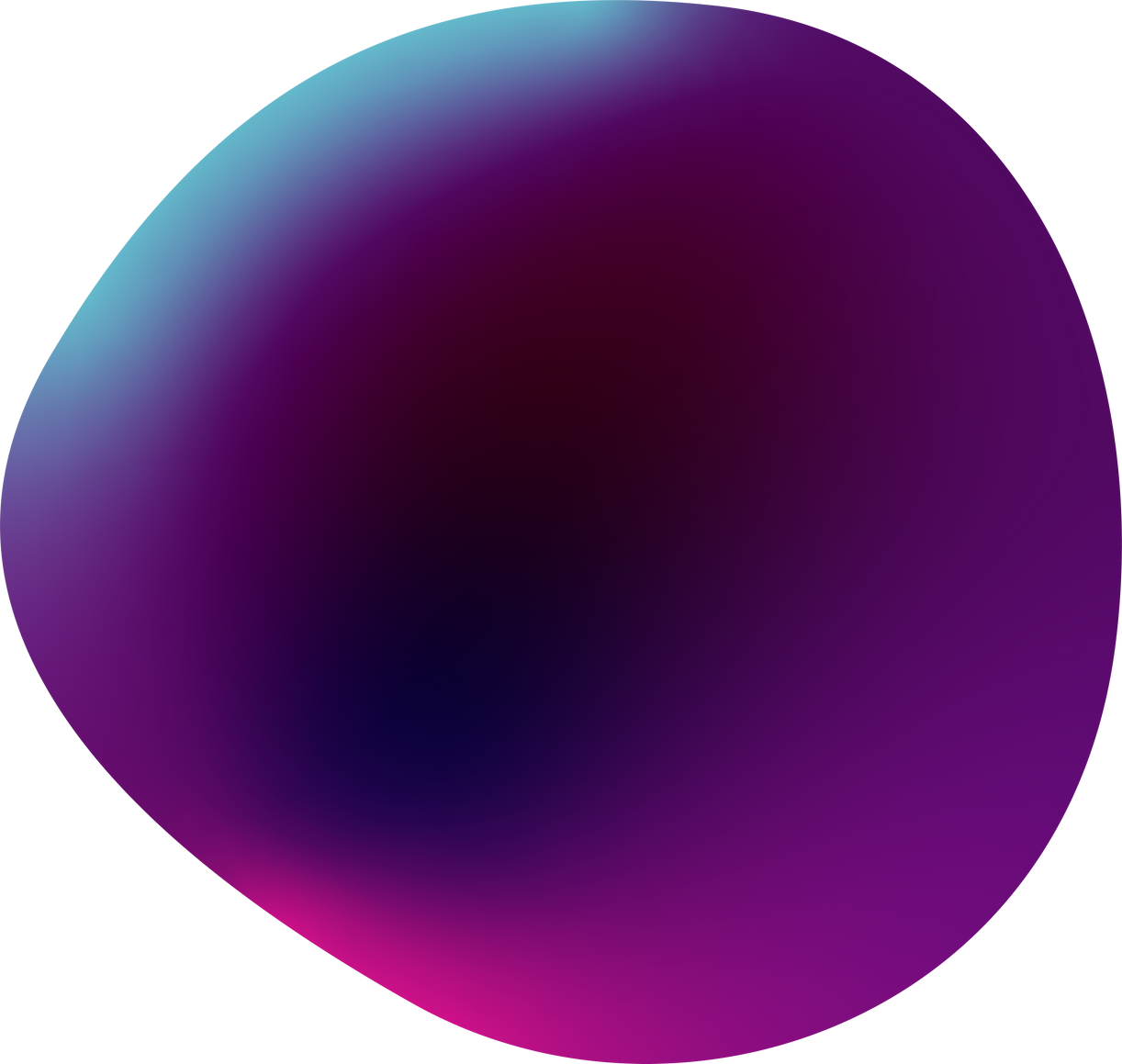 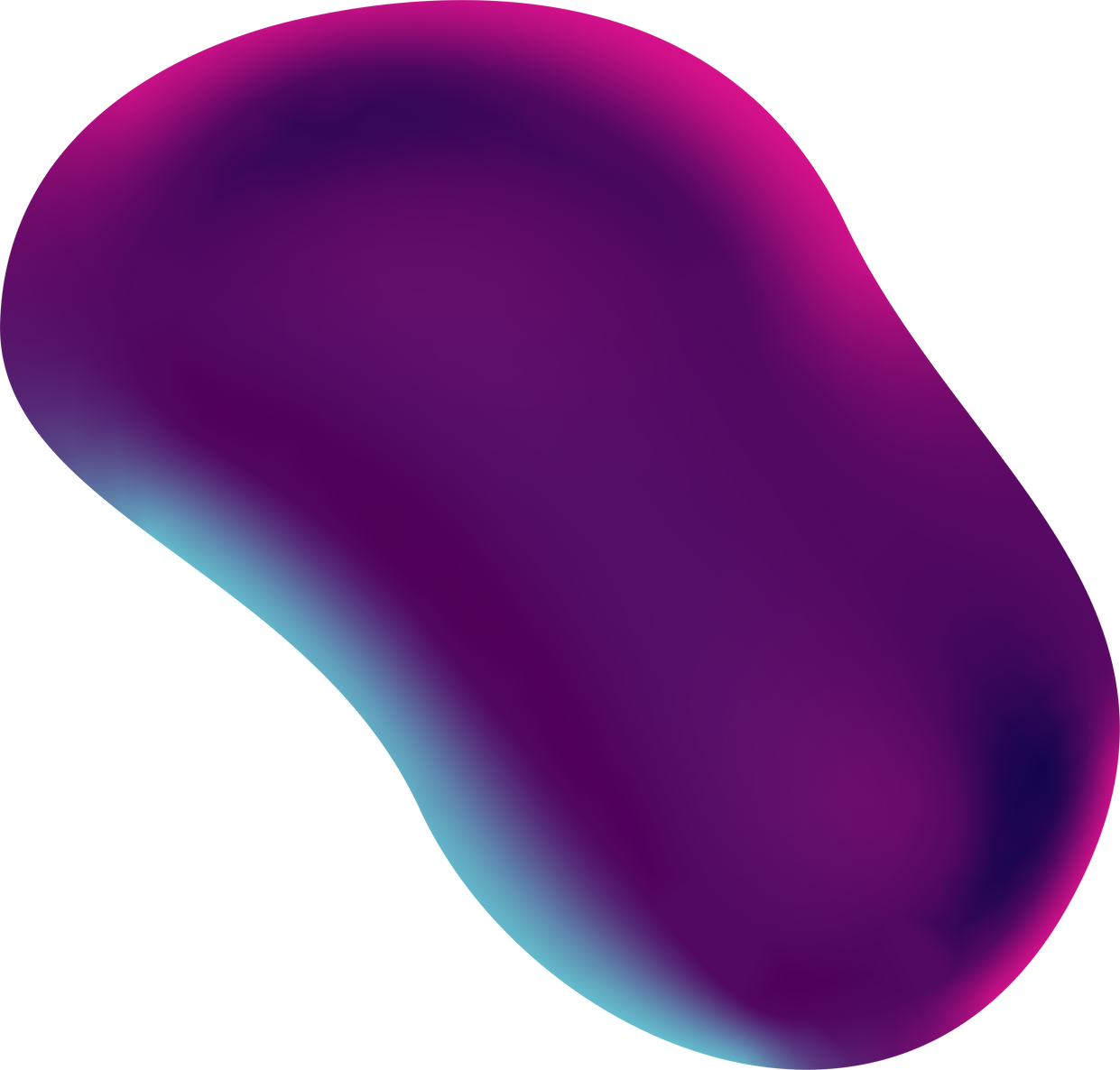 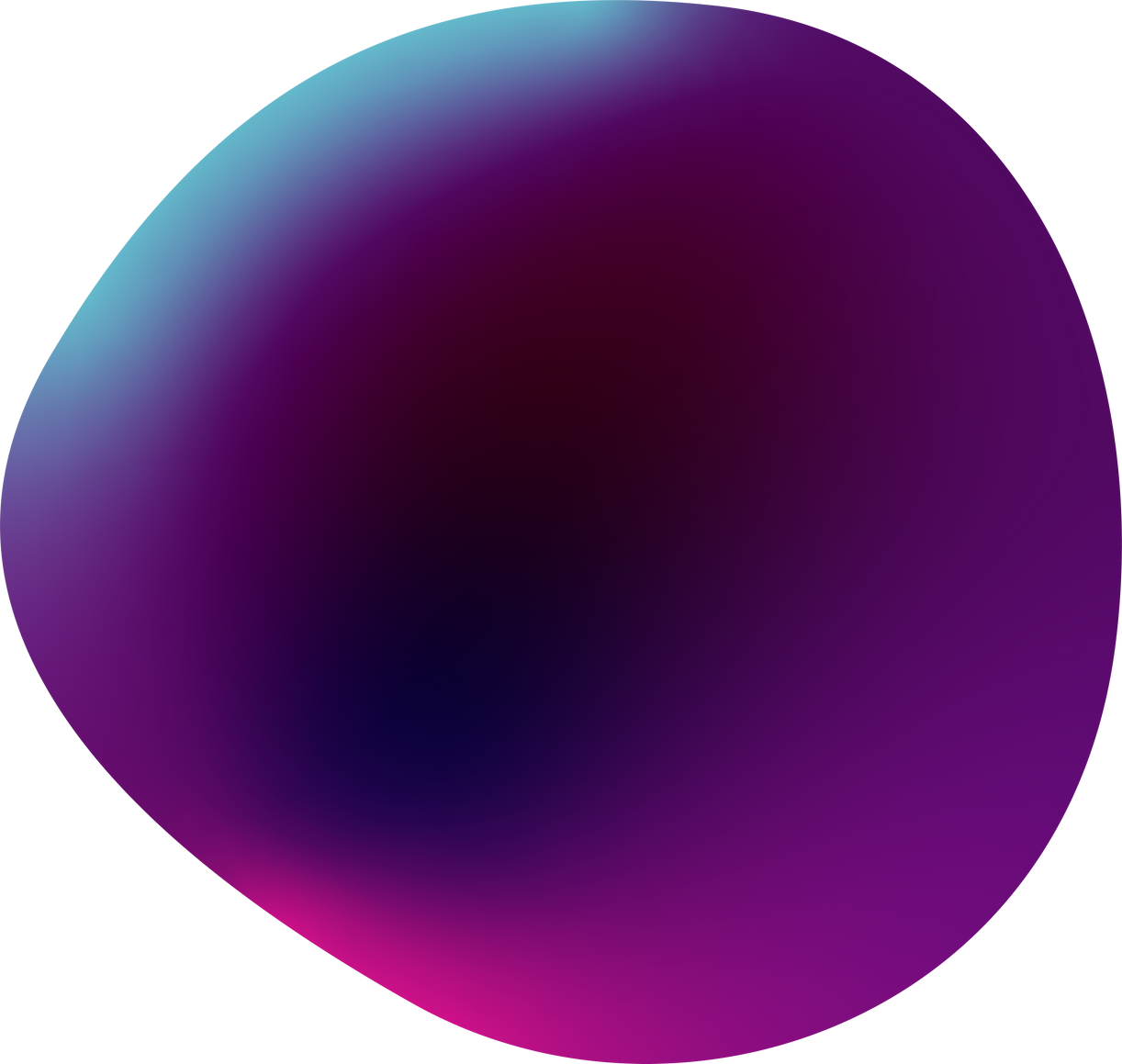 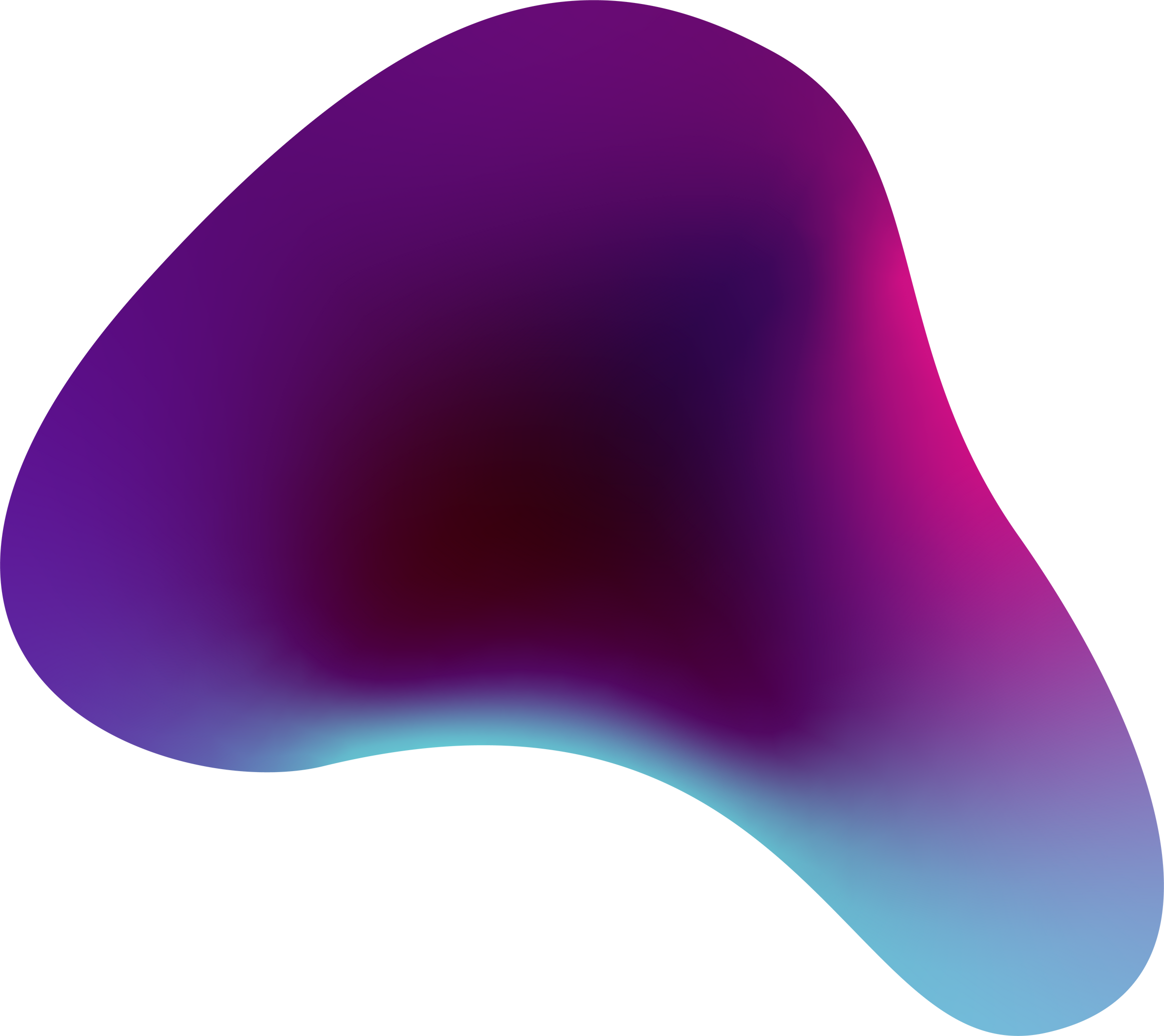 PAS- dětský autismus
Atypie raného věku
V batolecím věku hypersenzitivita vůči stimulům  zrakovým, sluchovým, taktilním
Starší děti – stereotypie v chování nebo pohybové, rituály , zájem o neživé předměty, naučená kreativita, soc, vztahy, jazyk,vnímání
Chybí zrakový kontakt, nezájem o ostatní lidi
Řečová porucha-absence řeči, echolalie, dialog
Chybí smysl pro humor , emoce
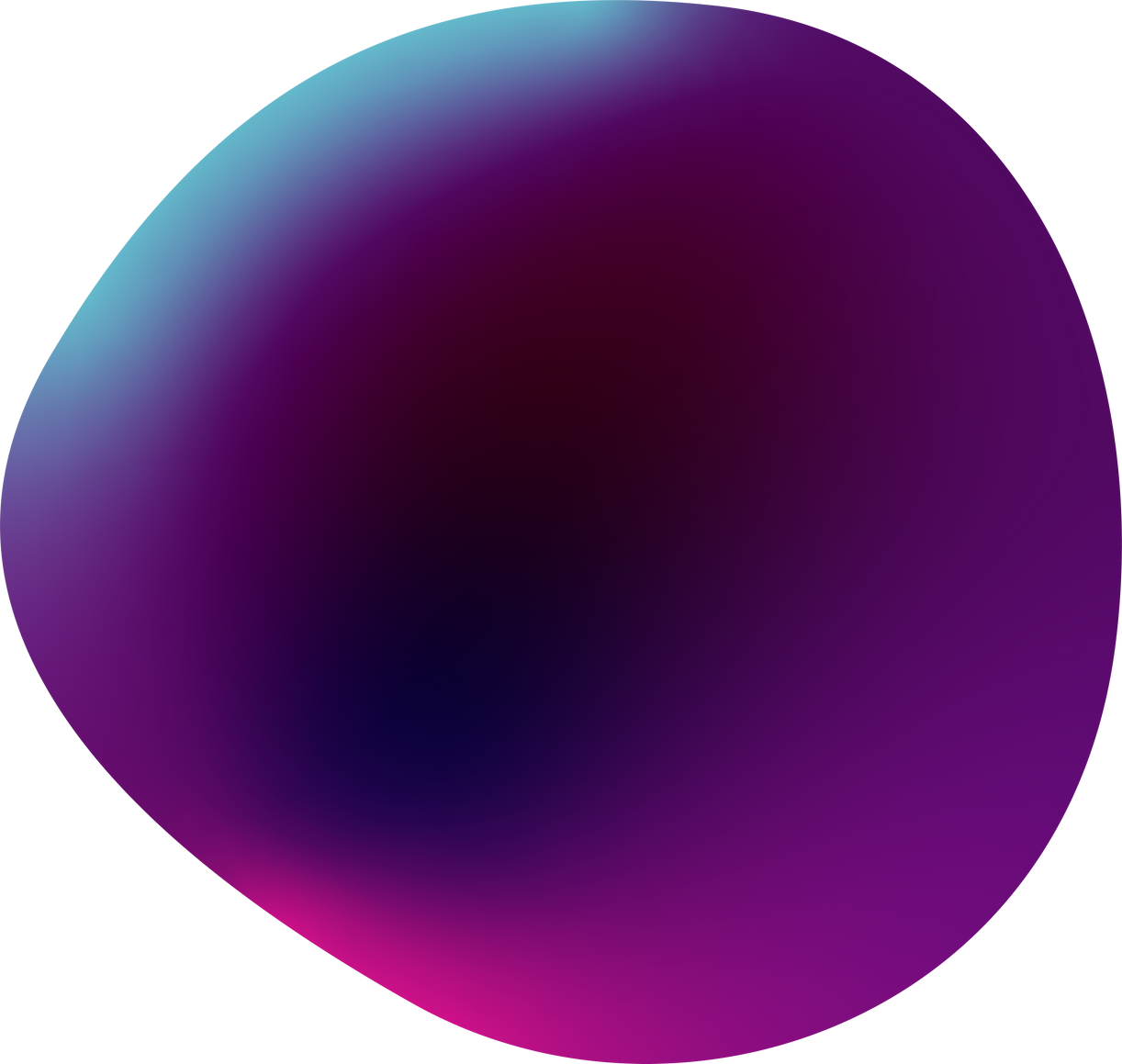 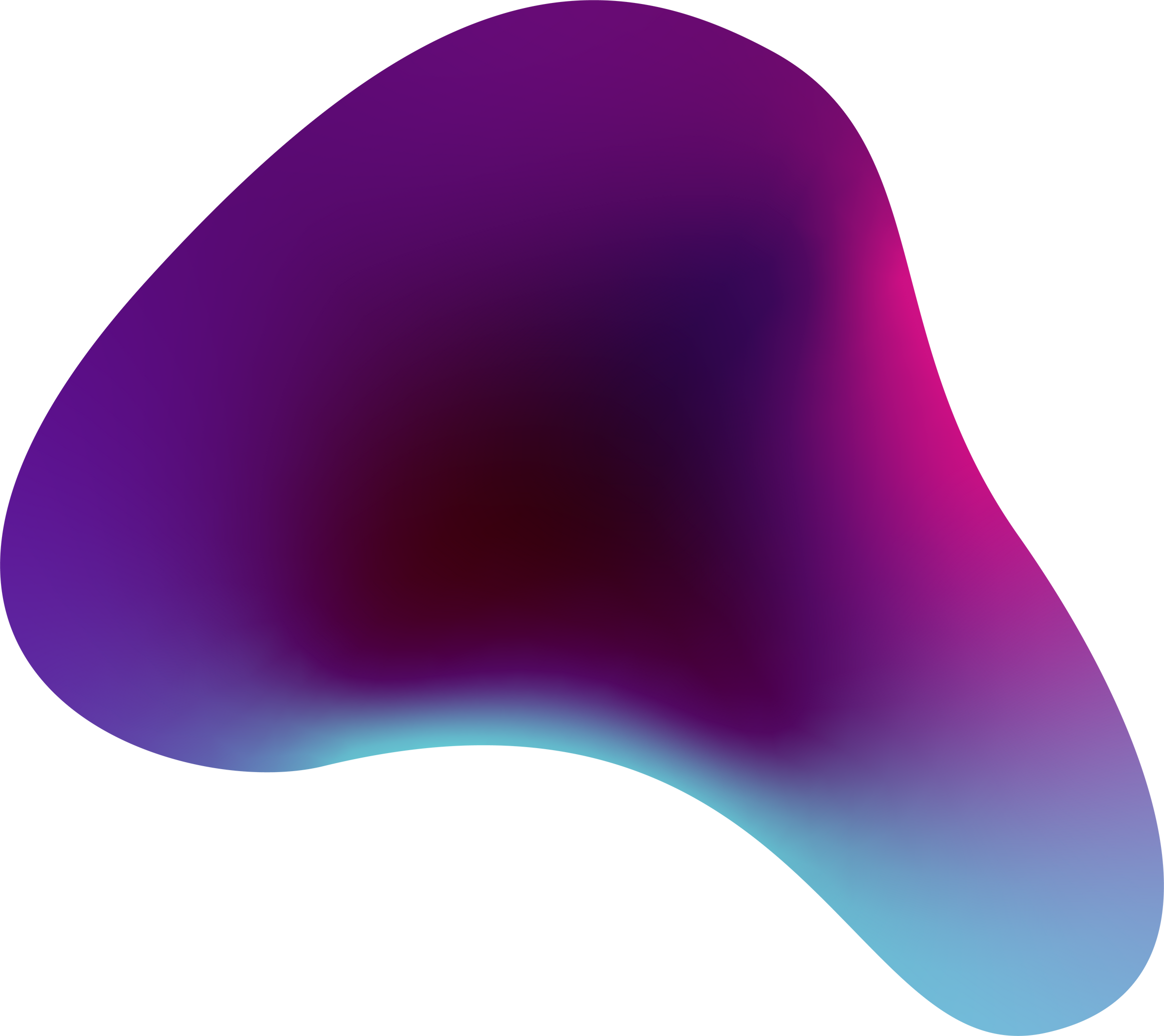 PAS- Aspergerův syndrom
Normální nebo subnormální inteligence
Odtažité, emočně ploché chování
Atypické využití jazyka- řeč formální, pedantská, nezvyklý hlas
Omezená gestikulace, afektovaná
Neobratnost, toporná chůze
Rituály,  tleskání rukama , poklepávání prsty
Adaptivní schopnosti i sebeobsluha normální
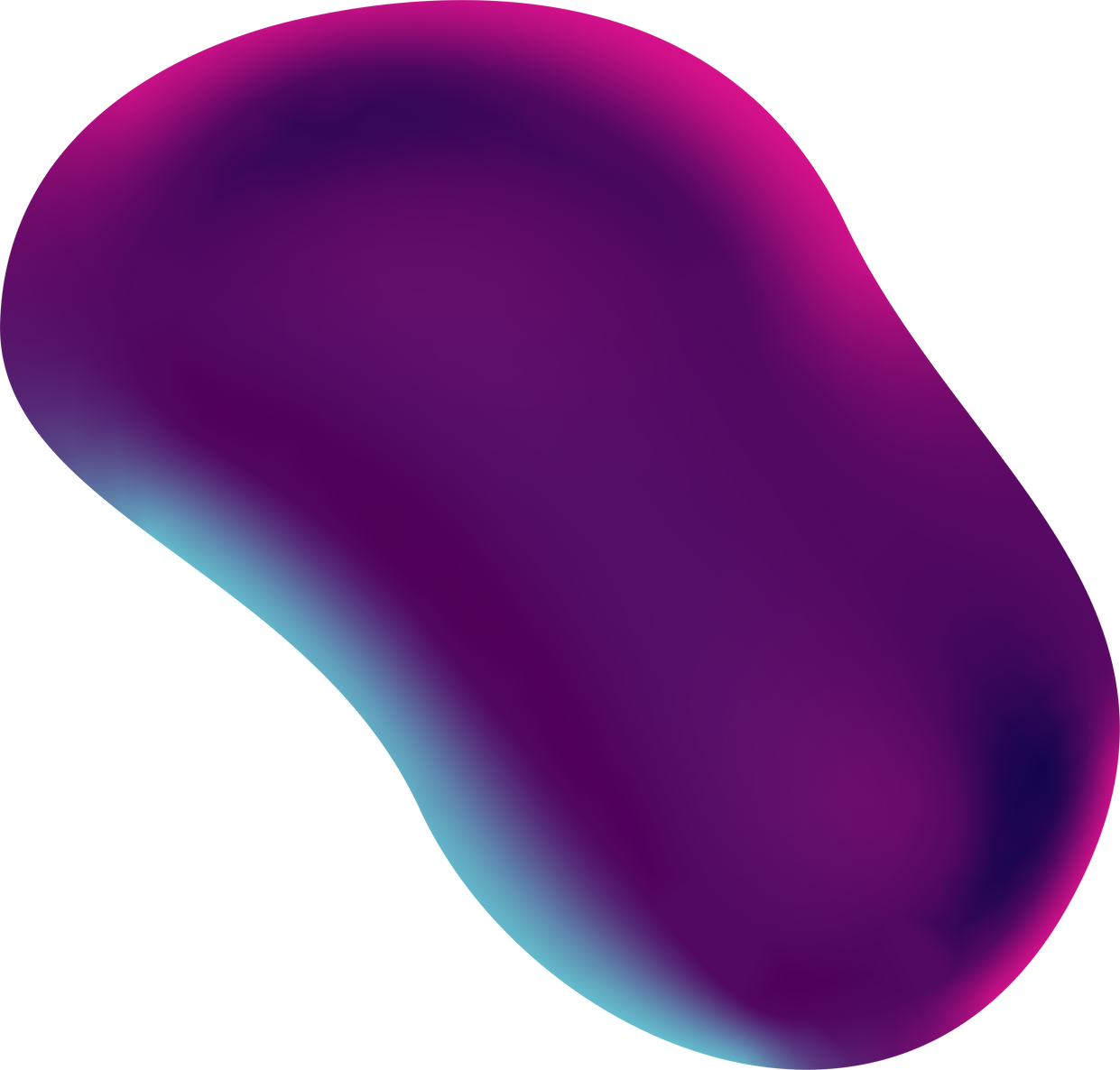 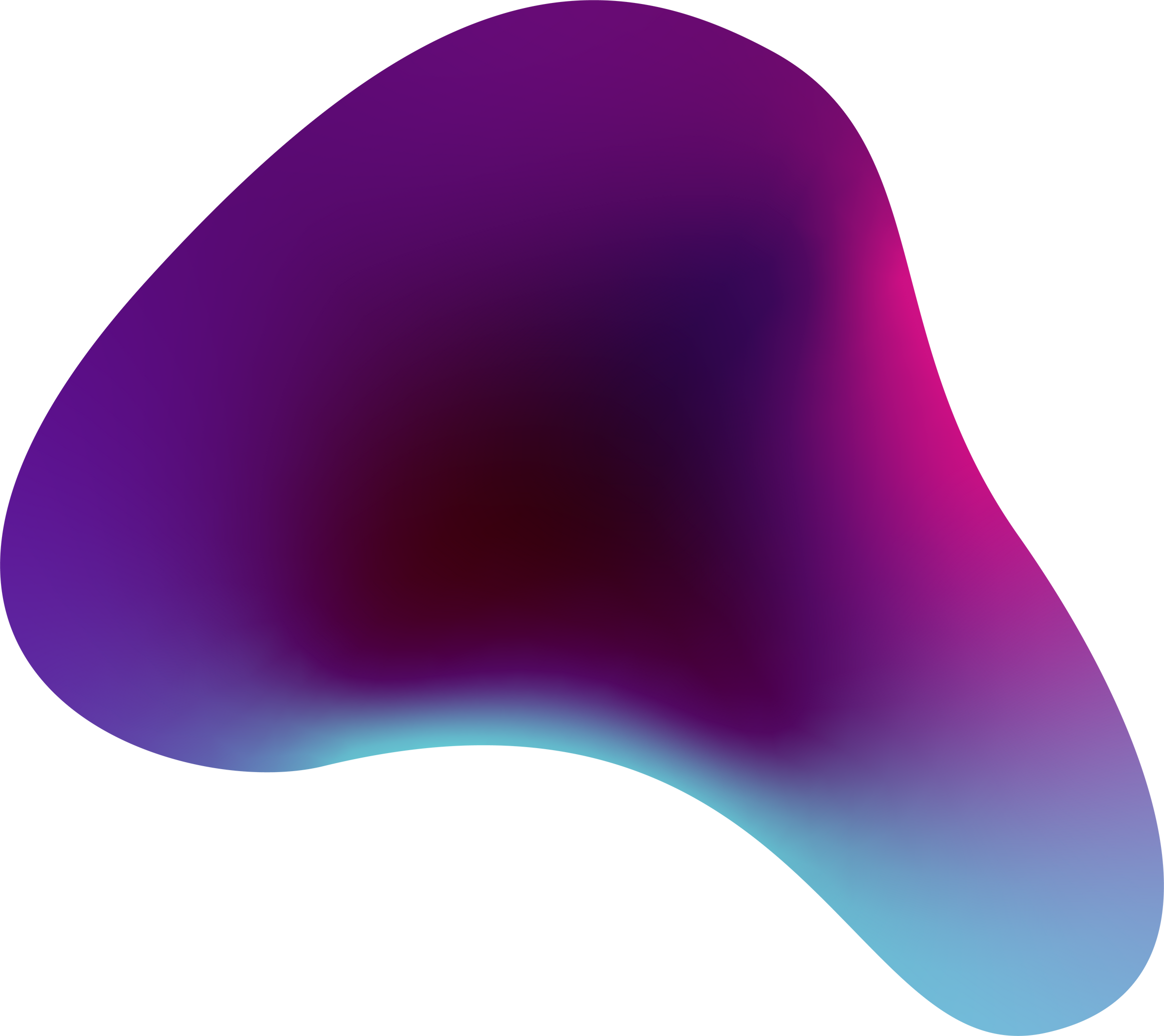 PAS- diagnostika
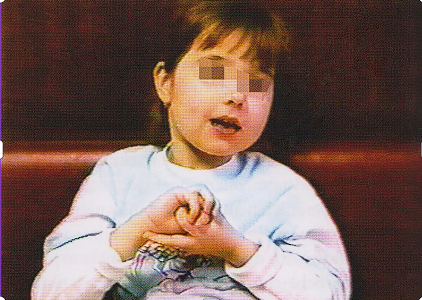 Psychologické a psychiatrické vyšetření
                   - standardizované testy

Klinický logoped
dětský neurolog
EEG
MR mozku
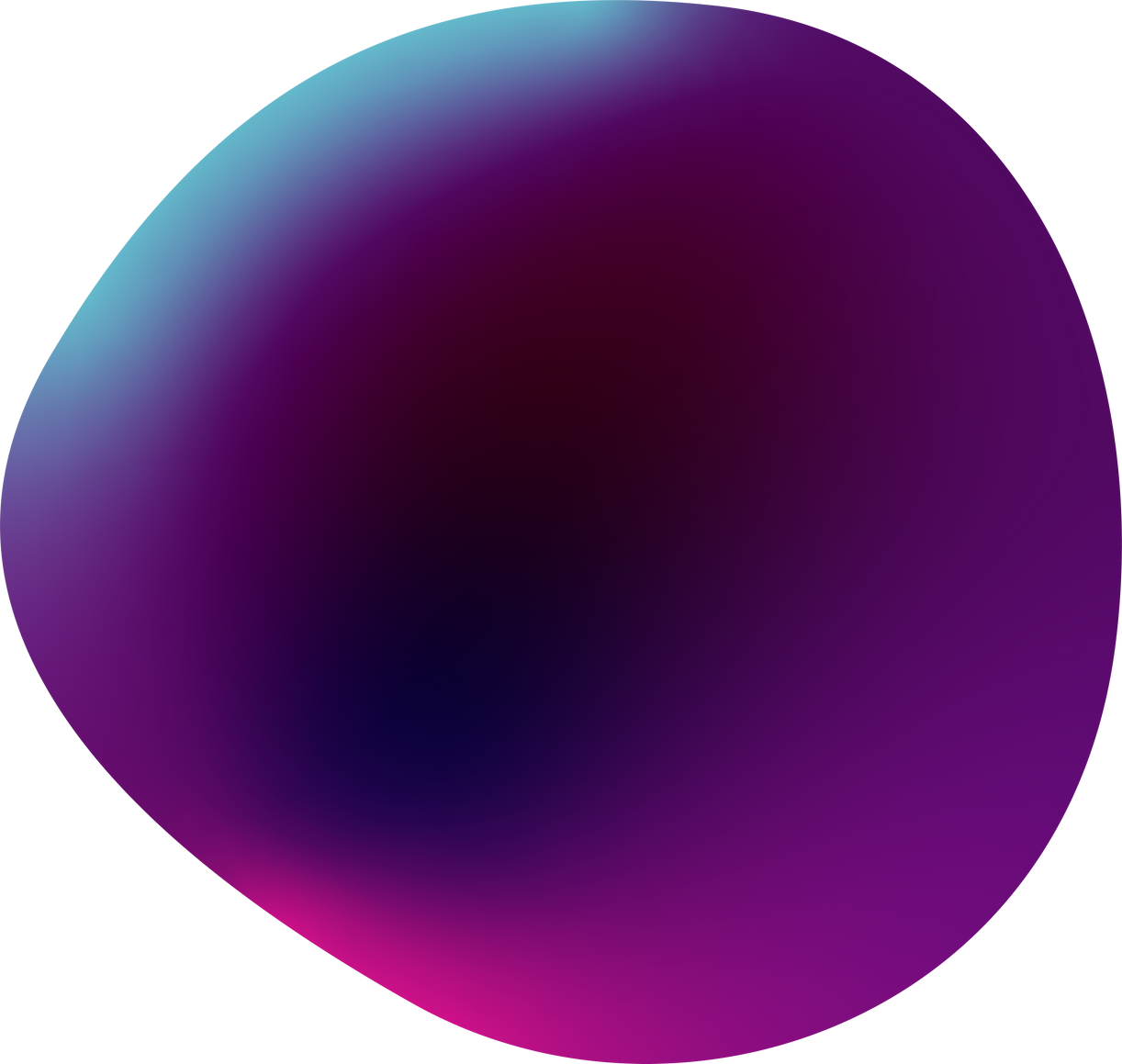 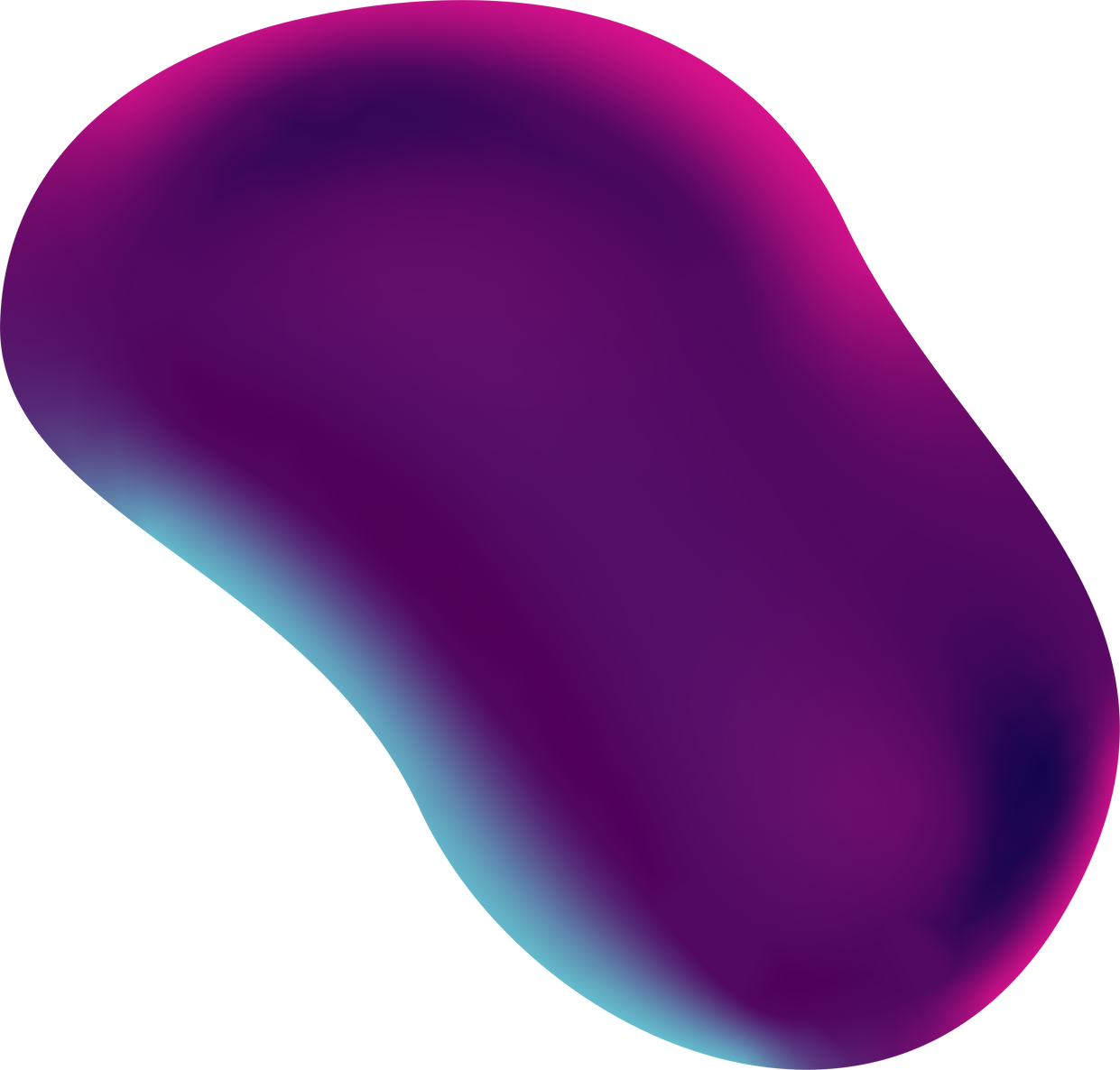 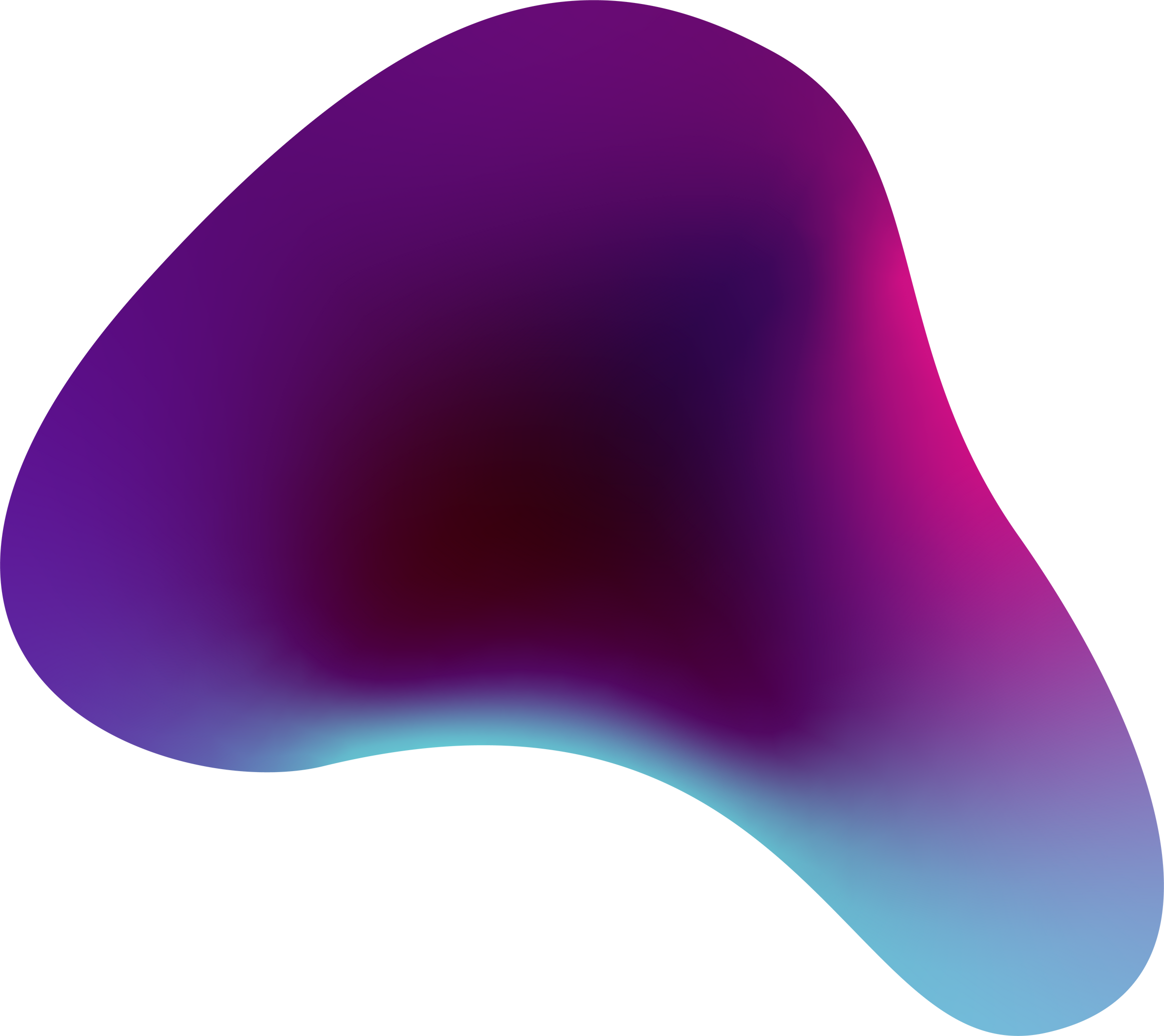 PAS - léčba
Dominující symptomy
Speciálně pedagogická a logopedická péče -stimulace deficitních oblastí vývoje
Farmakologická - neklid, agresivita, deprese..
Komorbidní symptomy – epilepsie..
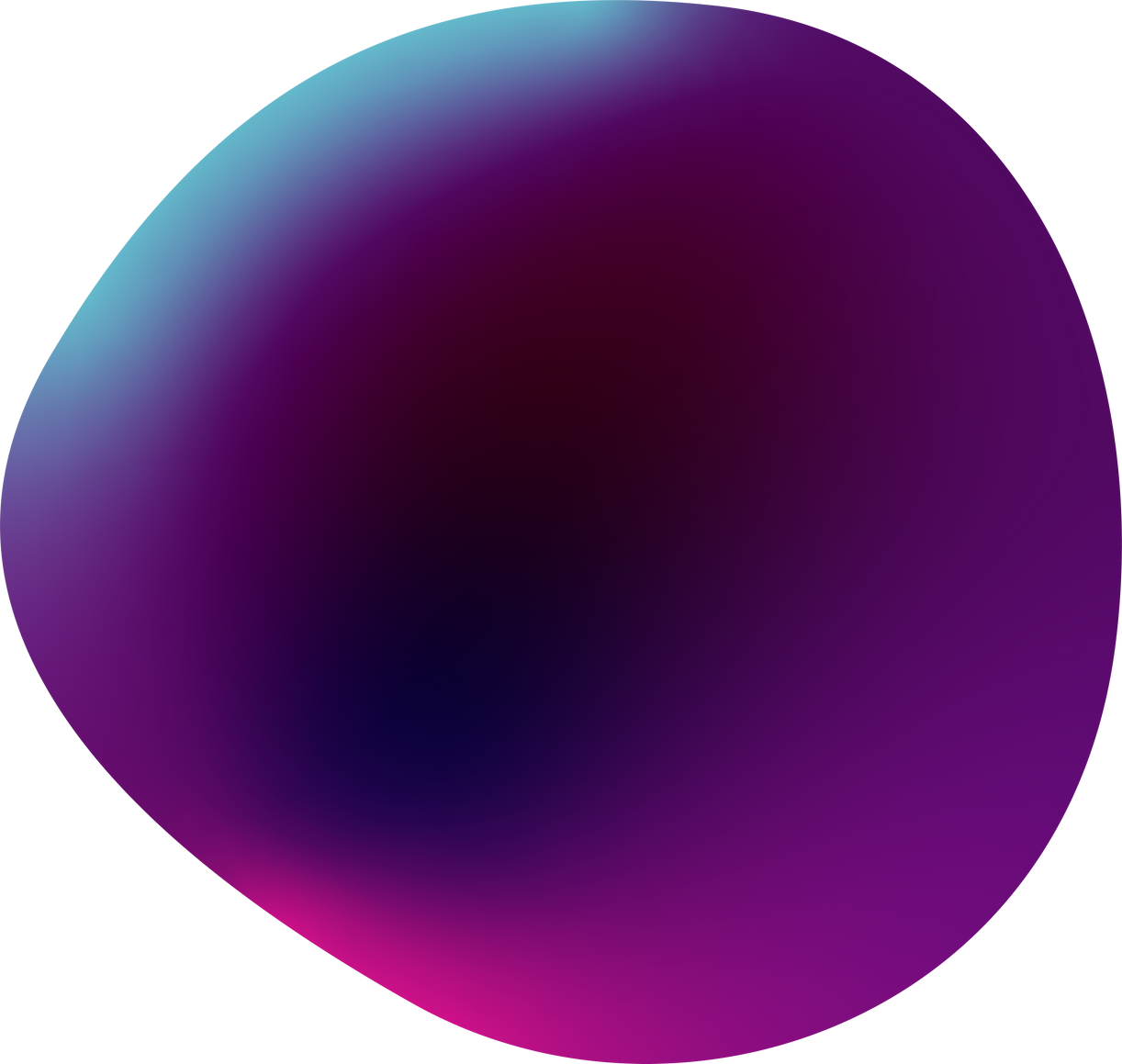 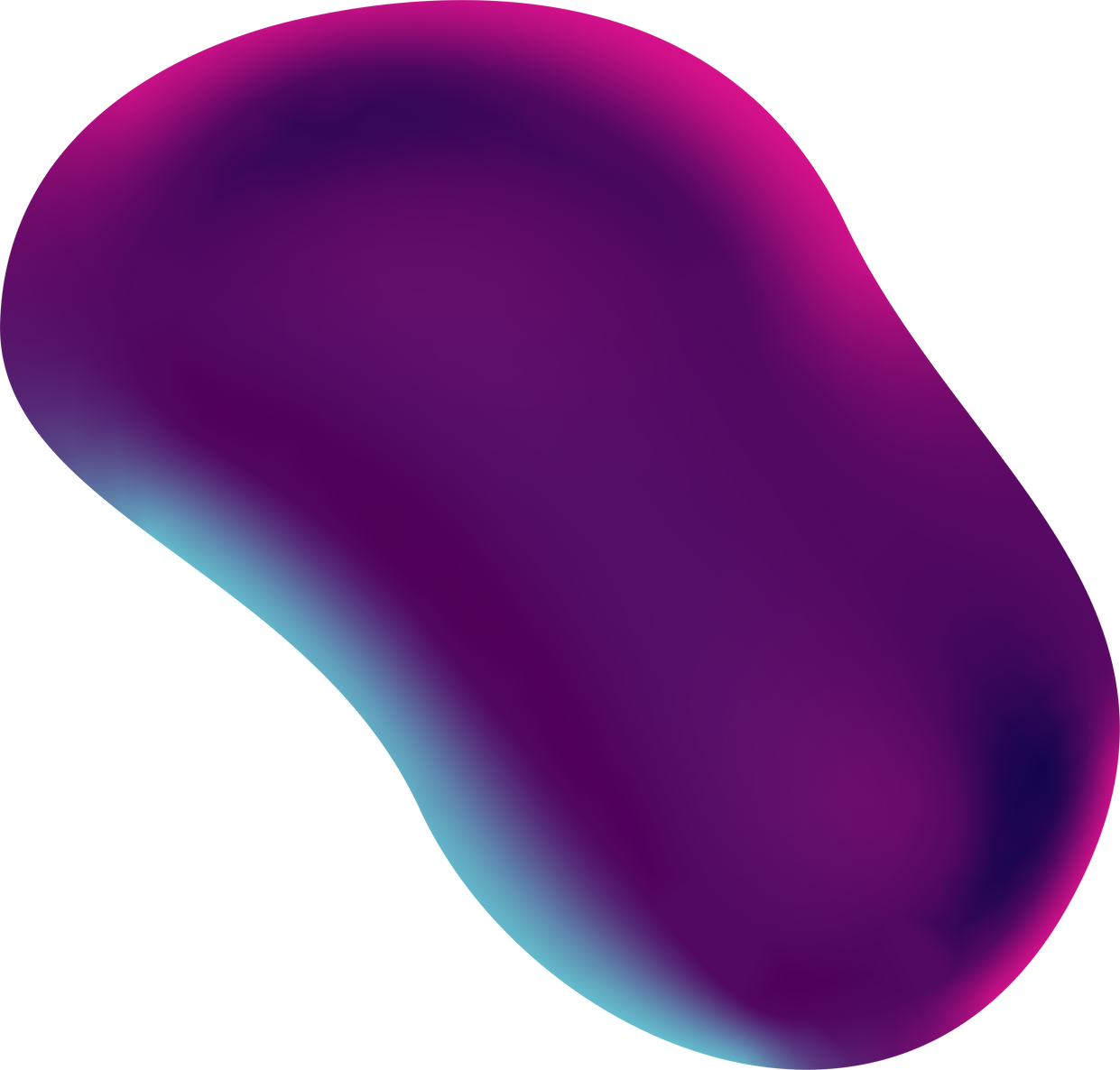 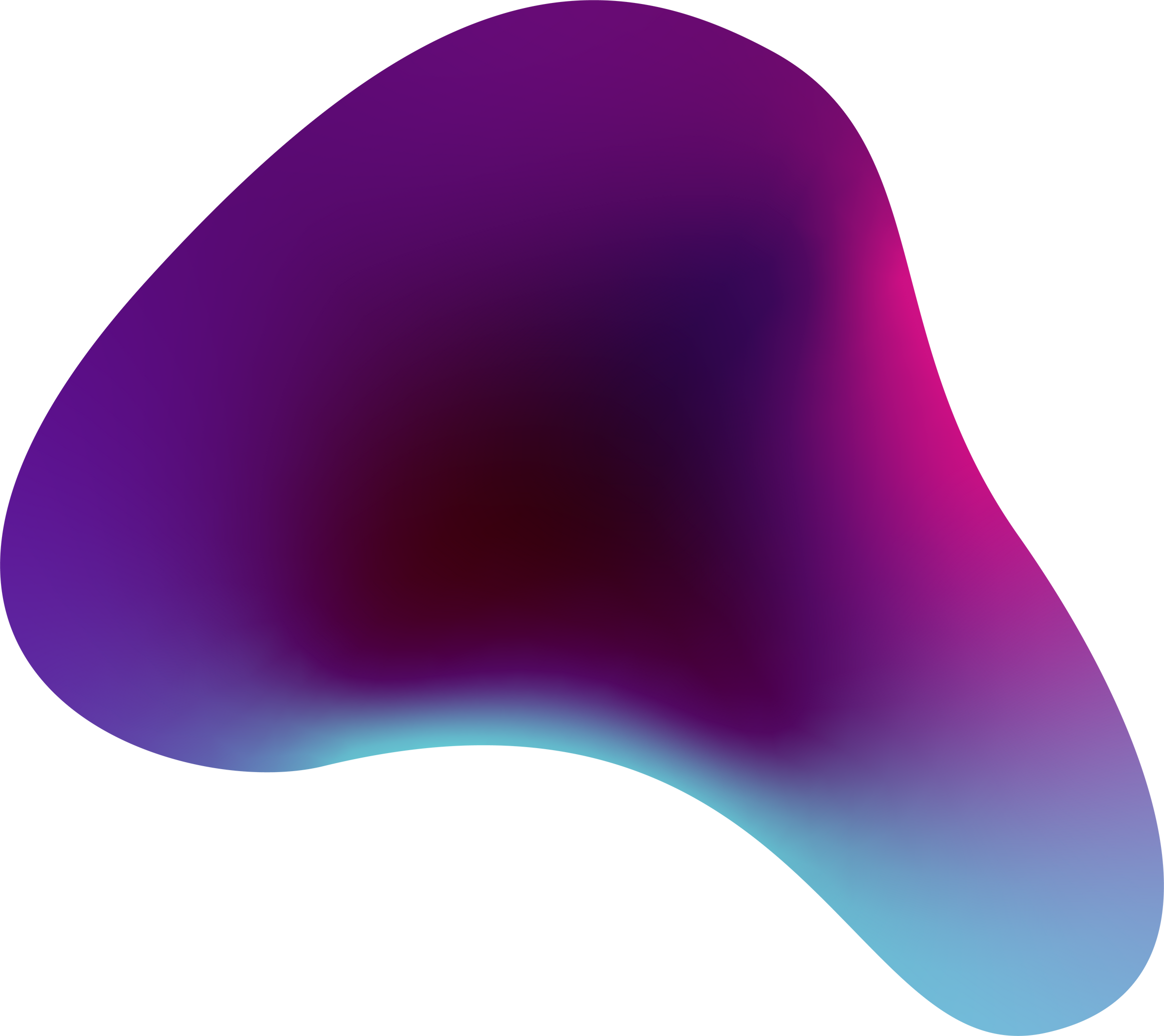 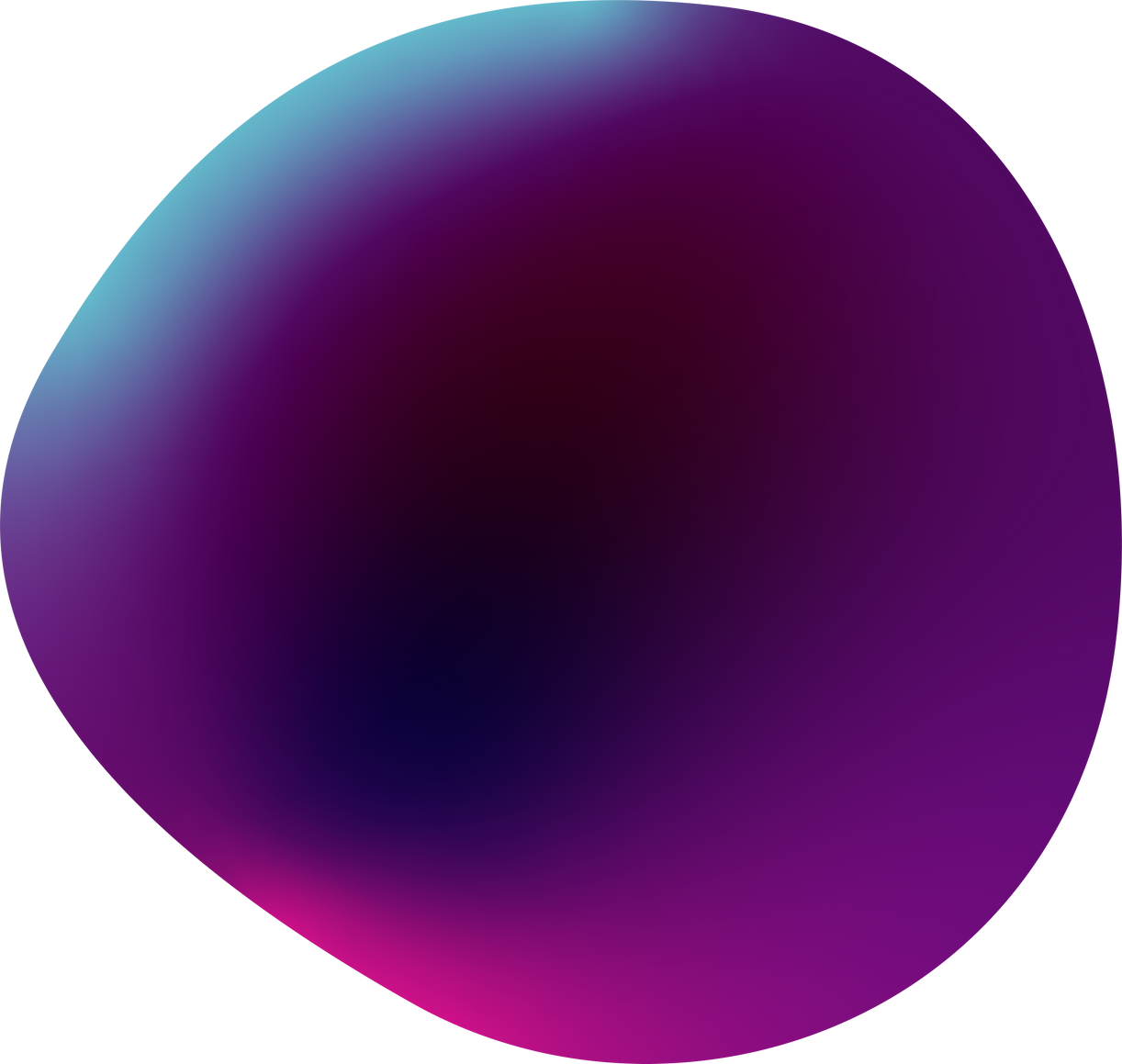 Specifická vývojová porucha řeči
Porucha myelinizace drah řečových center
Specifická porucha artikulace řeči ( dysartrie, dyslalie)
Expresivní vývojová dysfázie – porucha vyjadřování
Receptivní vývojová dysfázie - porozumění řeči

Toxiny v graviditě ( VPA, alkohol..)
Genetická predispozice
Hypoxické perinatální postižení, prematurita
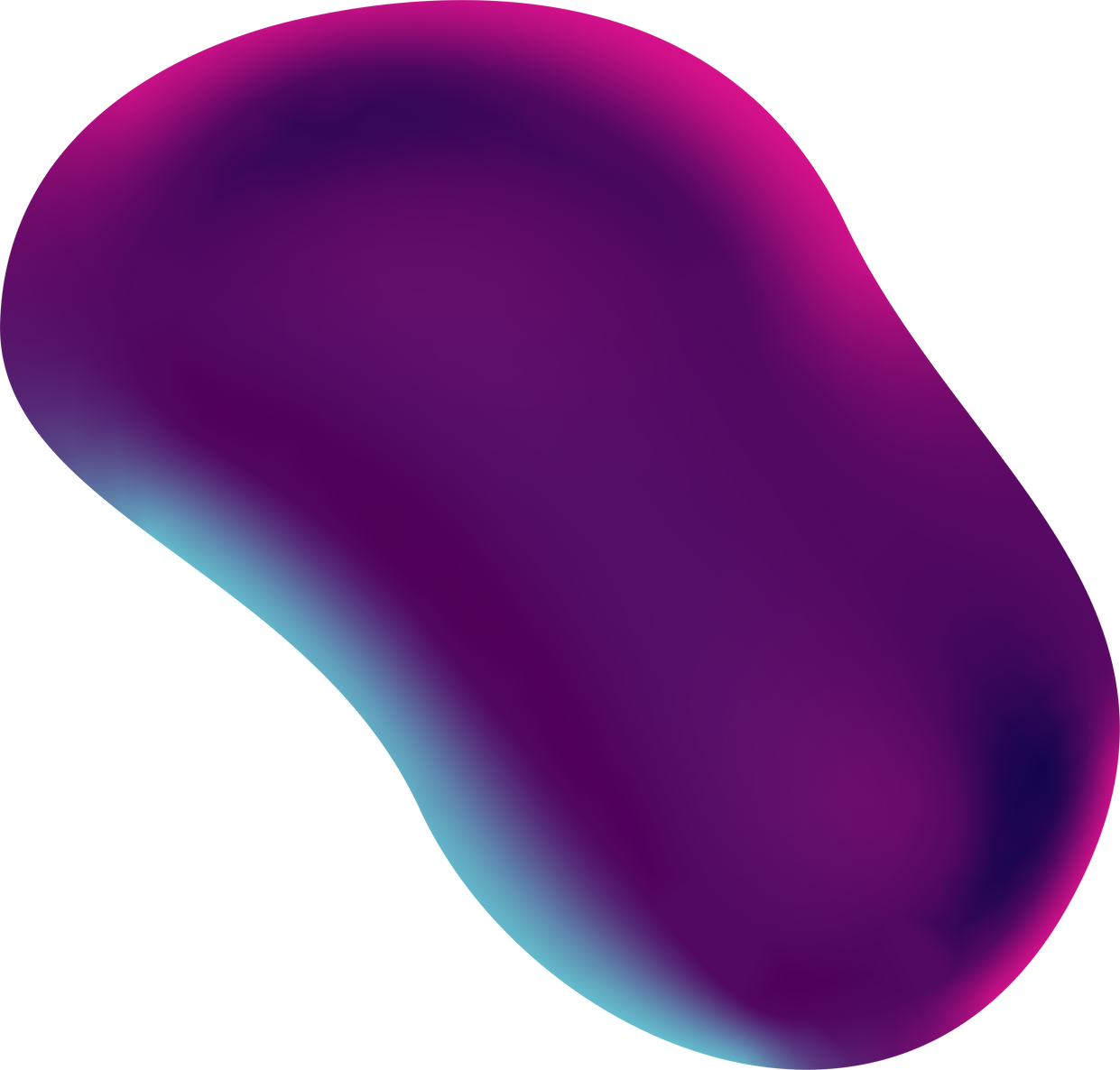 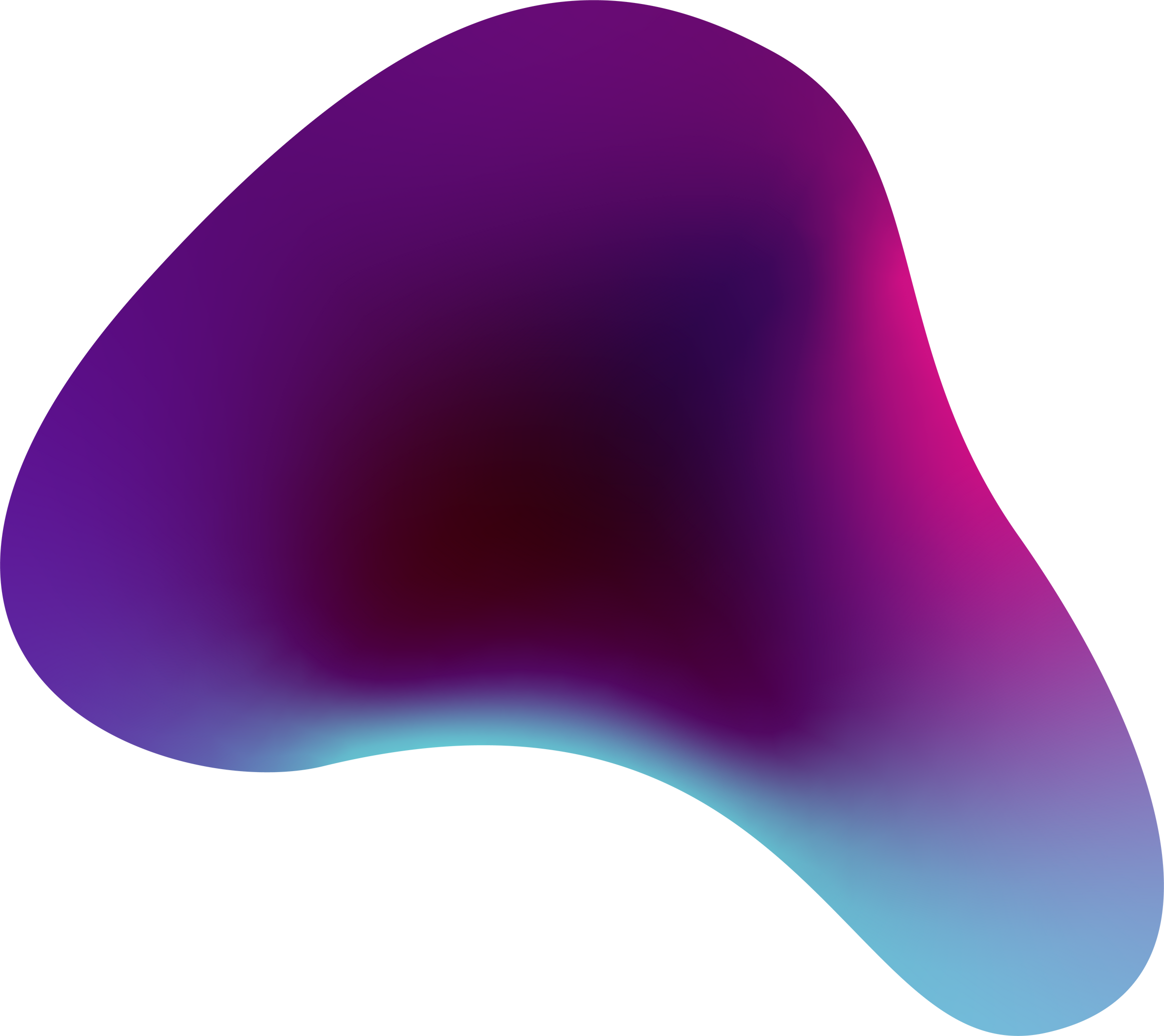 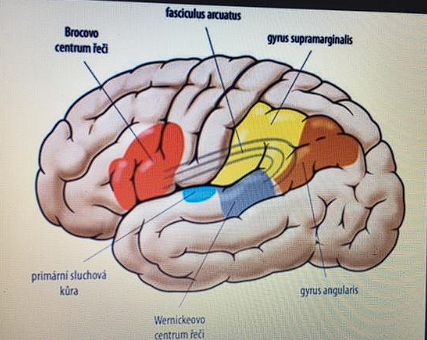 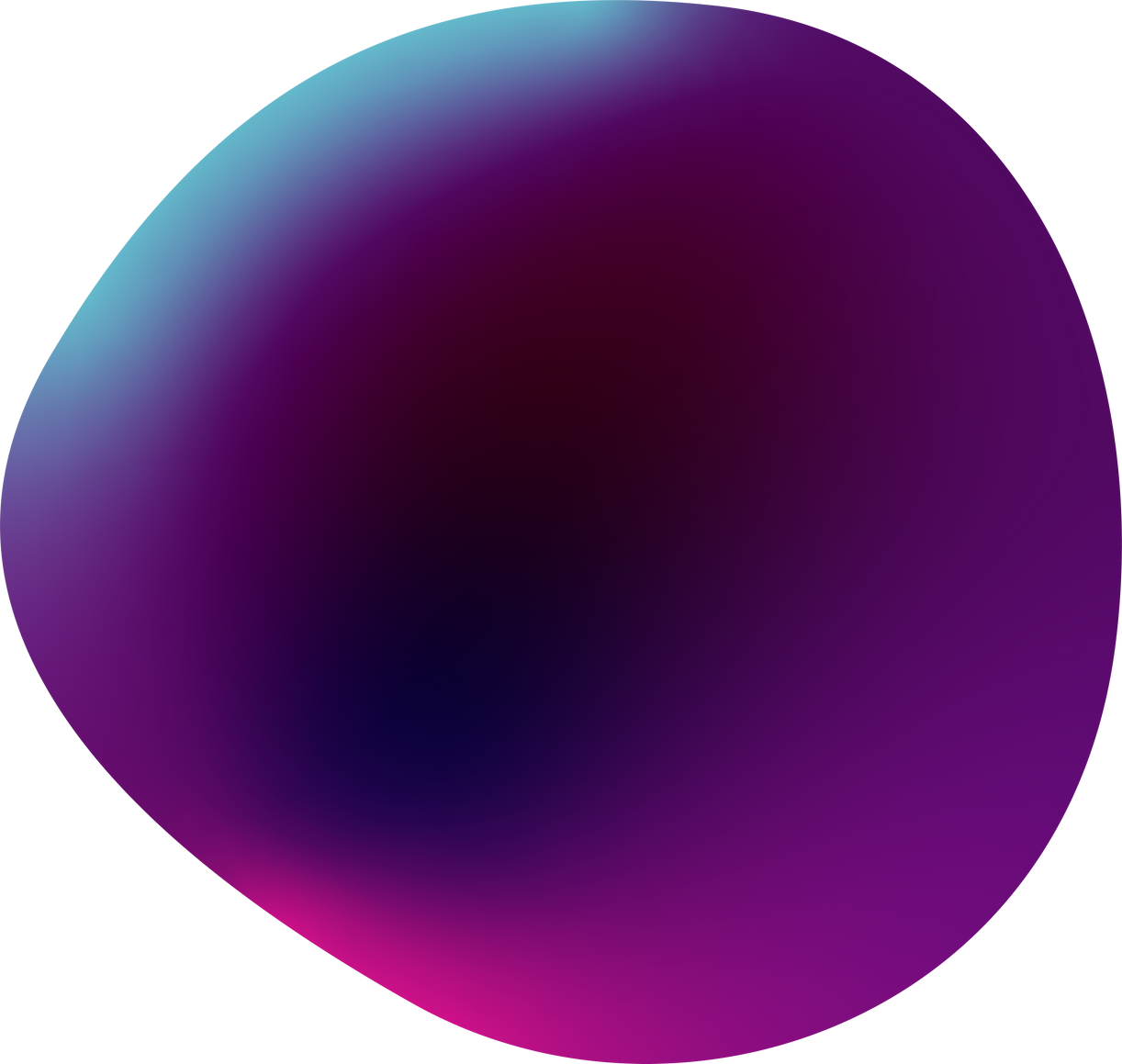 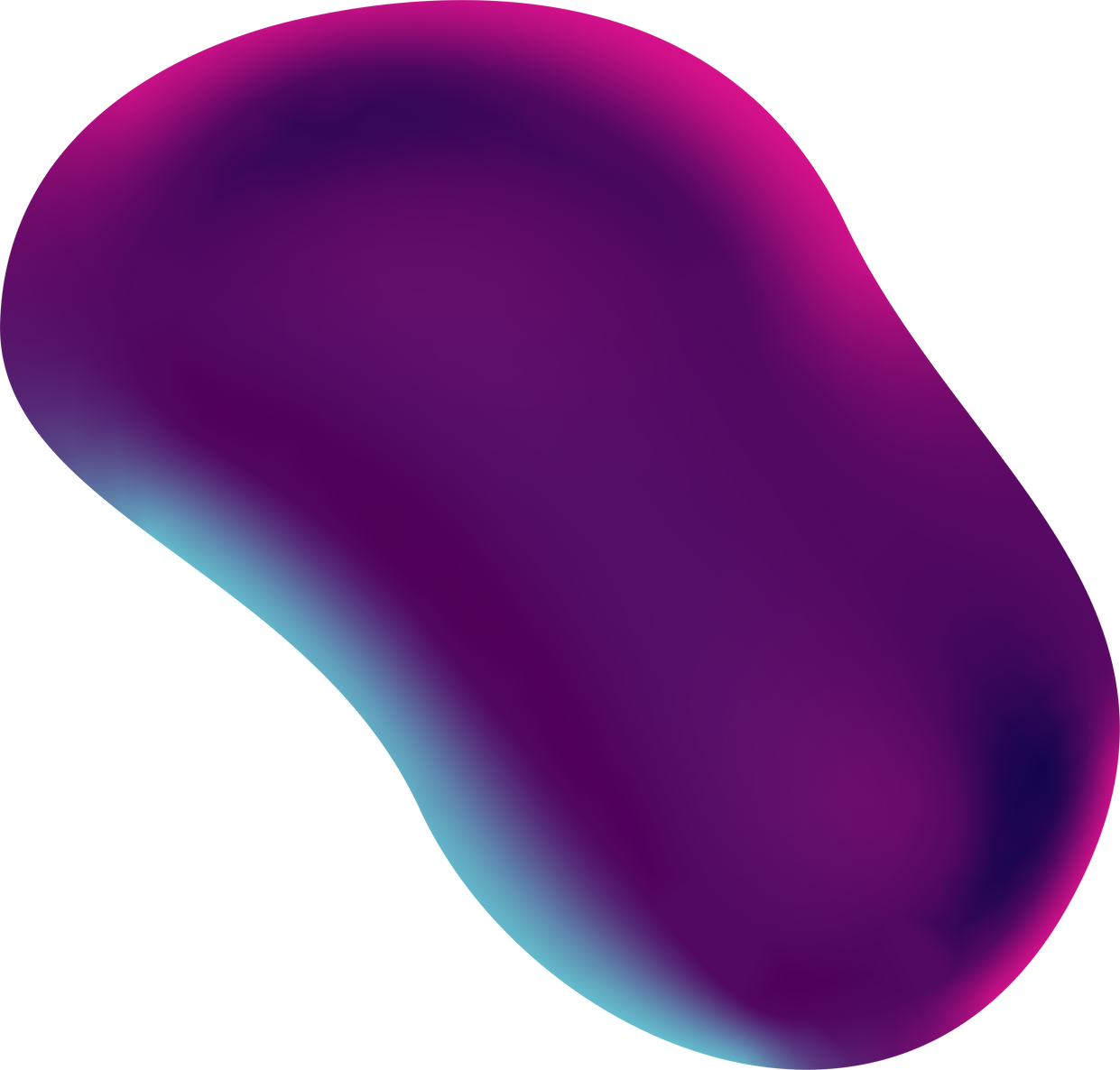 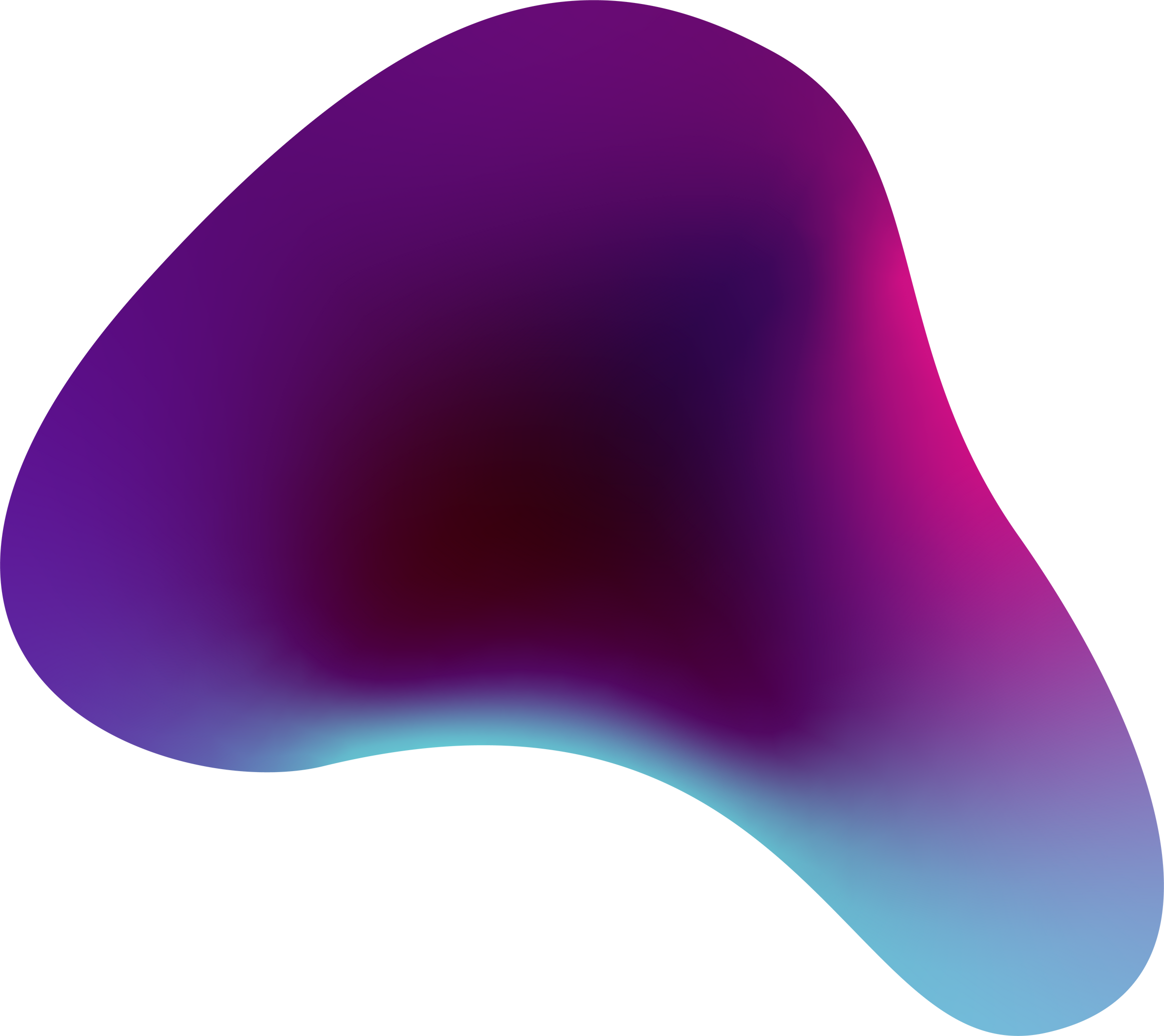 Traktografie
Nevšímalová S. , Dětská neurologie, Galén 2021, ISBN 978-80-7492-557-3, str 176, obr.7-1
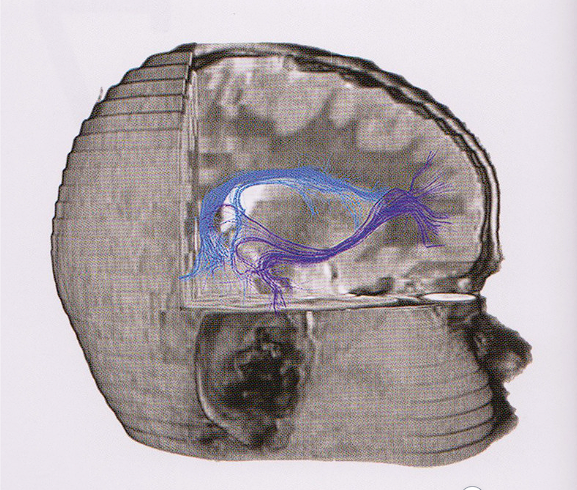 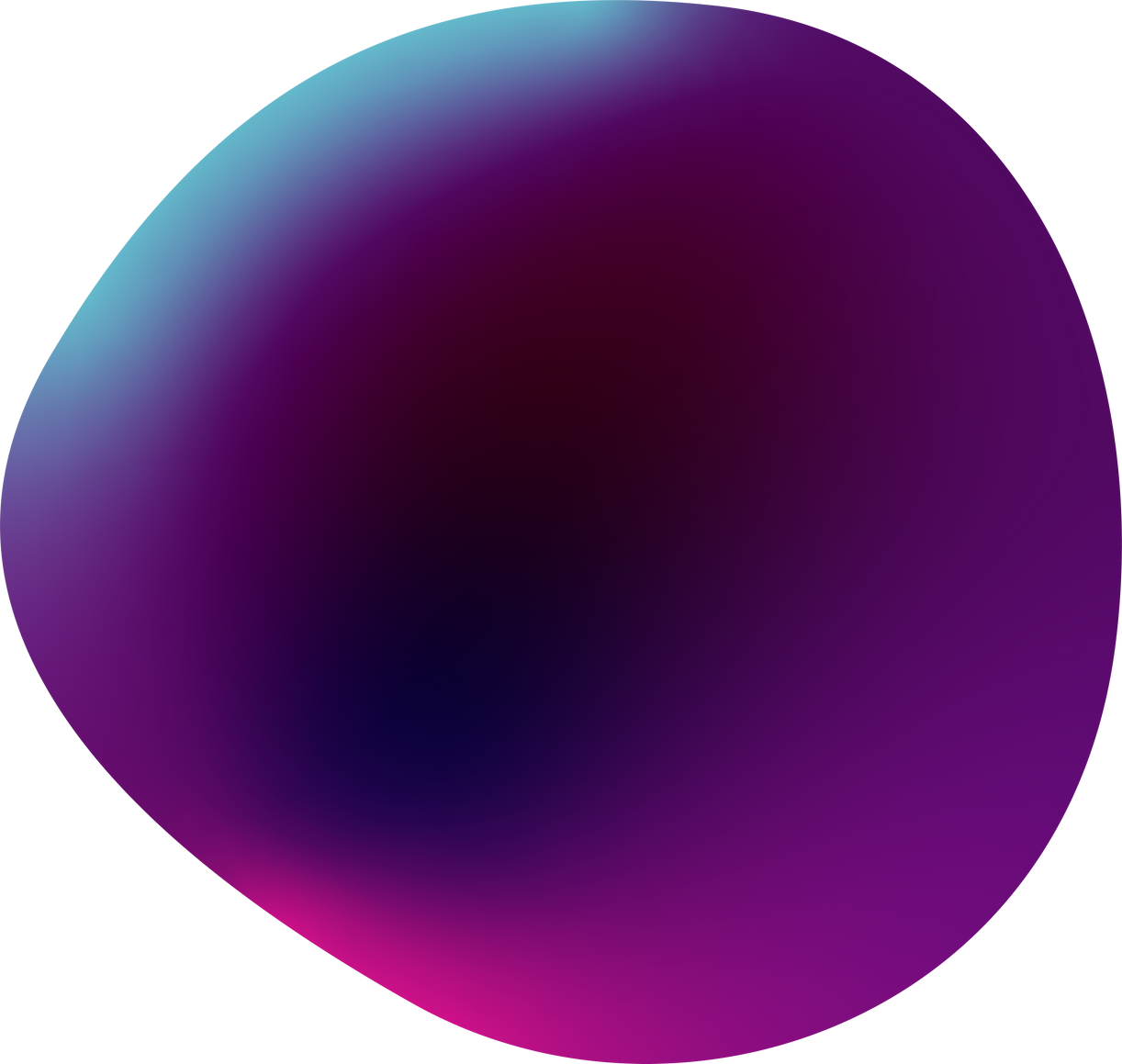 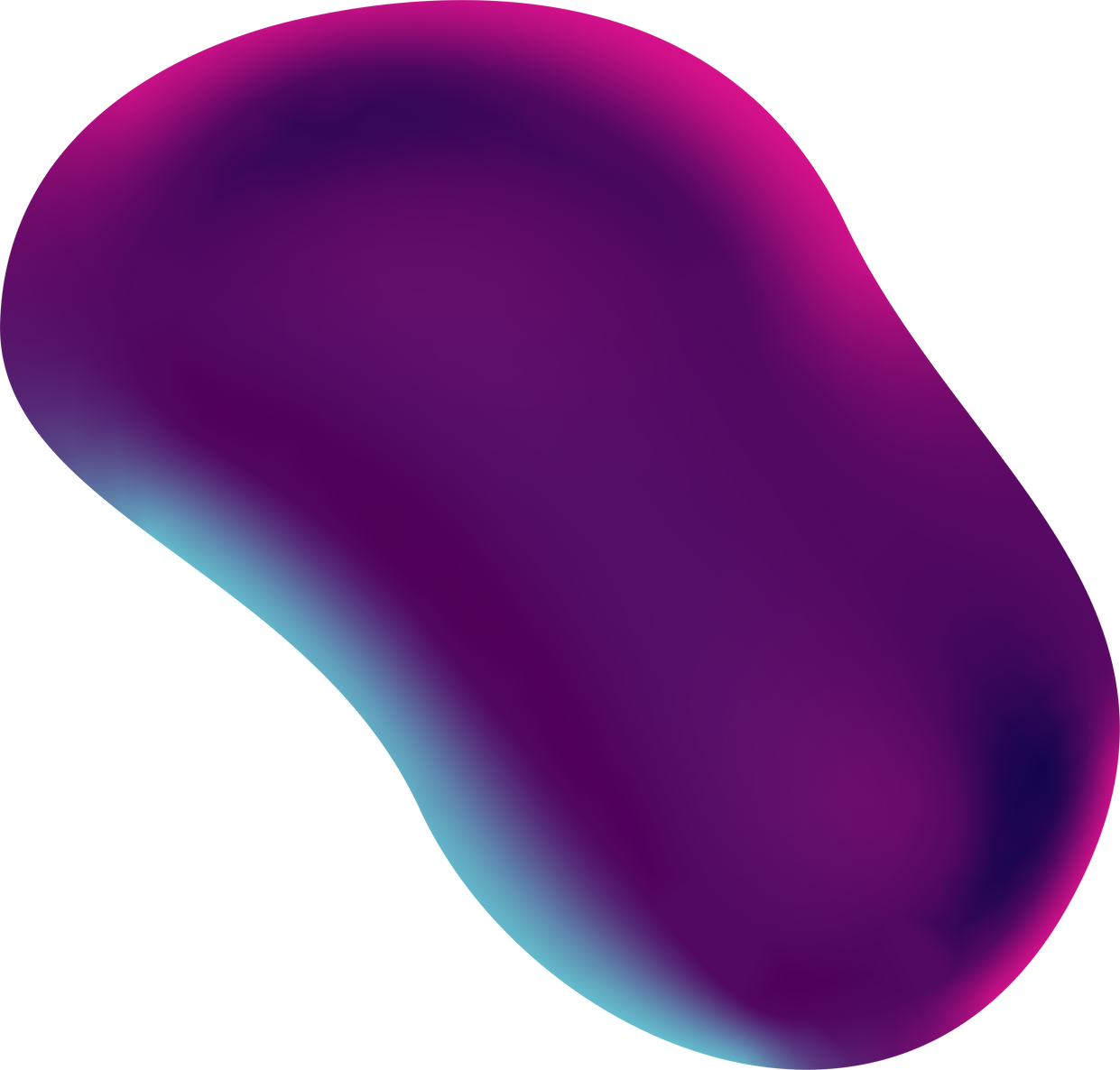 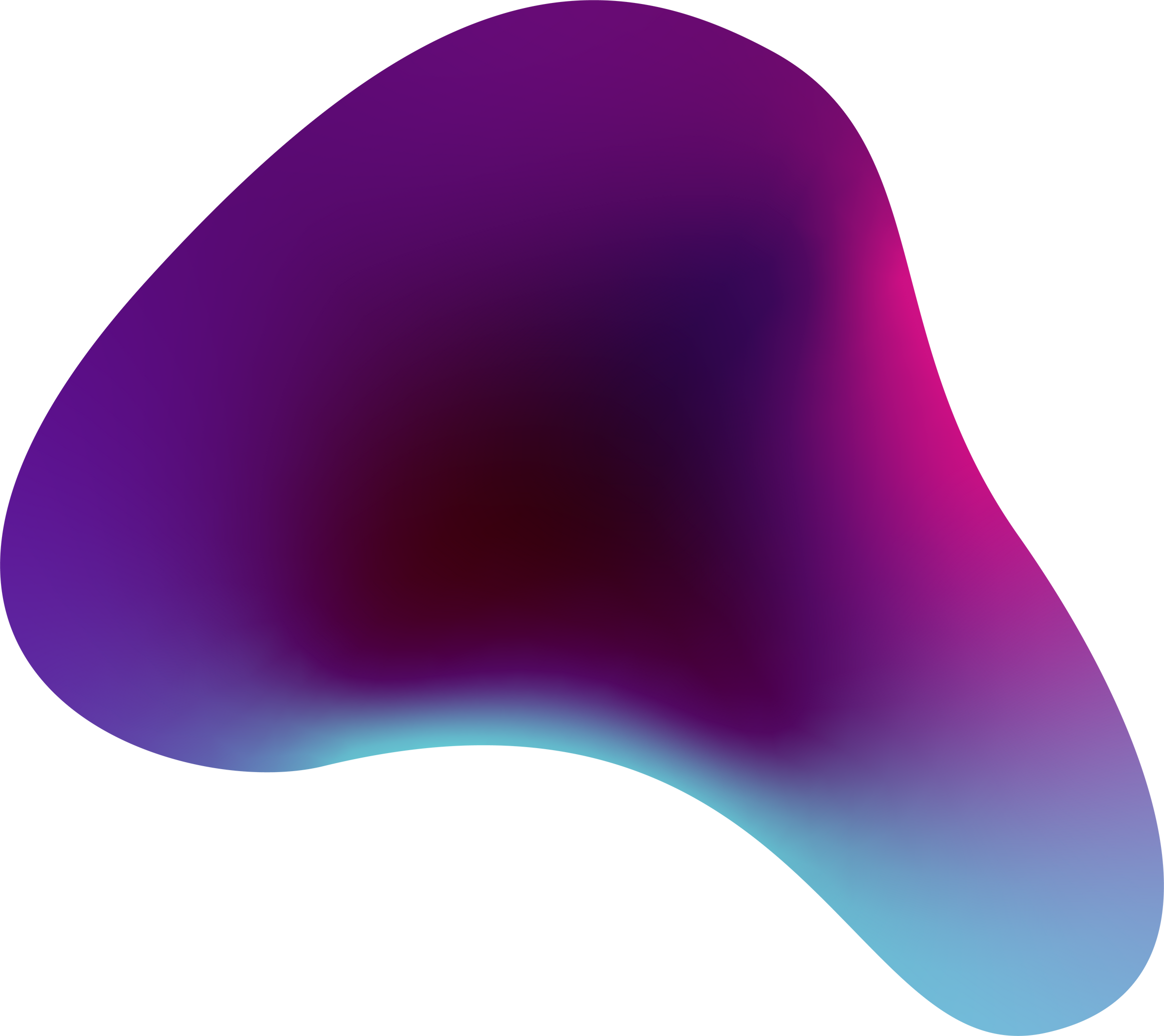 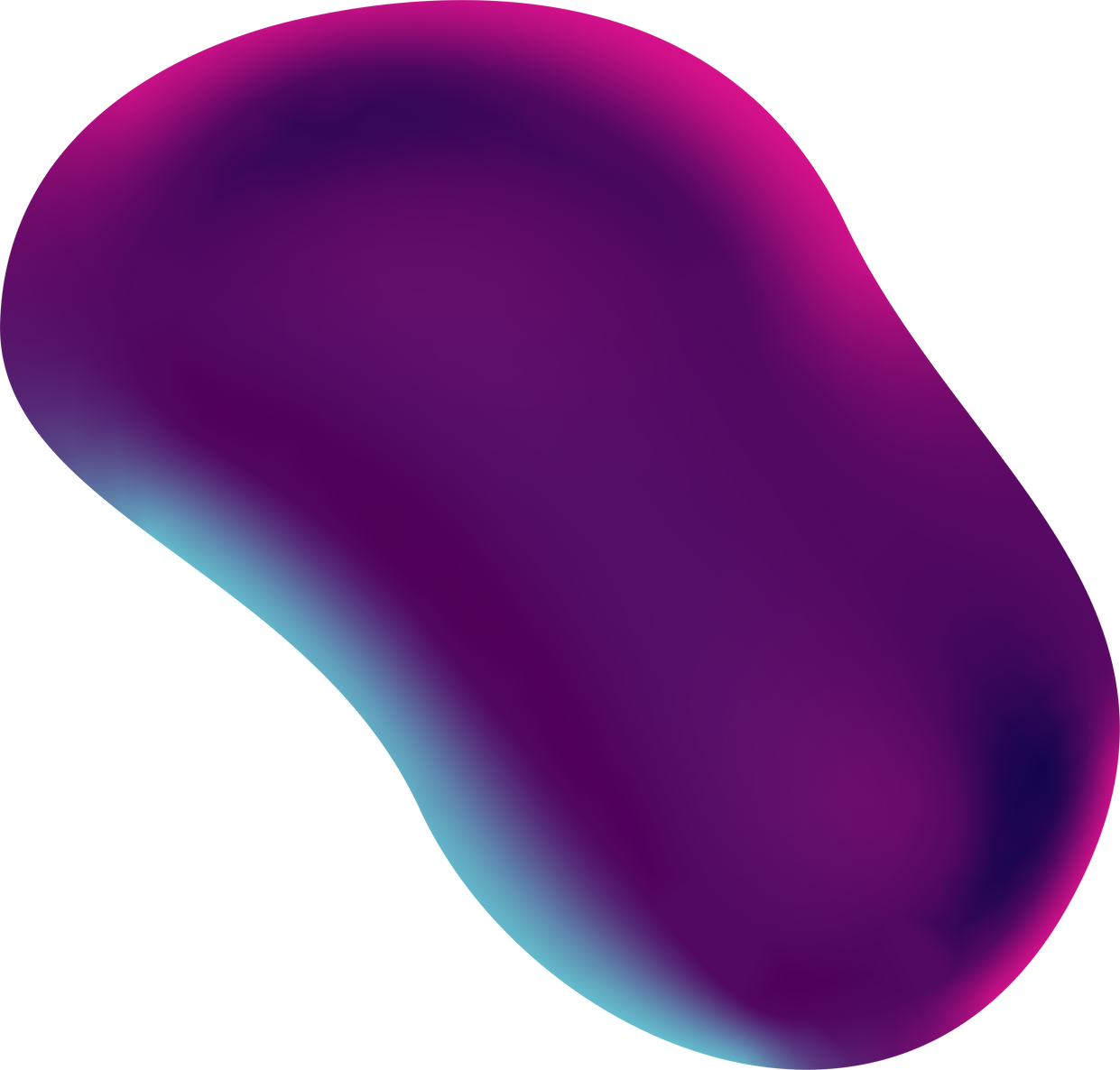 Specifické poruchy učení
Dyslexie - porucha čtení
Dysgrafie- porucha psaní
Dysortografie- porucha pravopisu
Dyskalkulie- porucha počítání
Smíšená porucha školních dovedností 

Dyspraxie
Motorická dyskoordinace
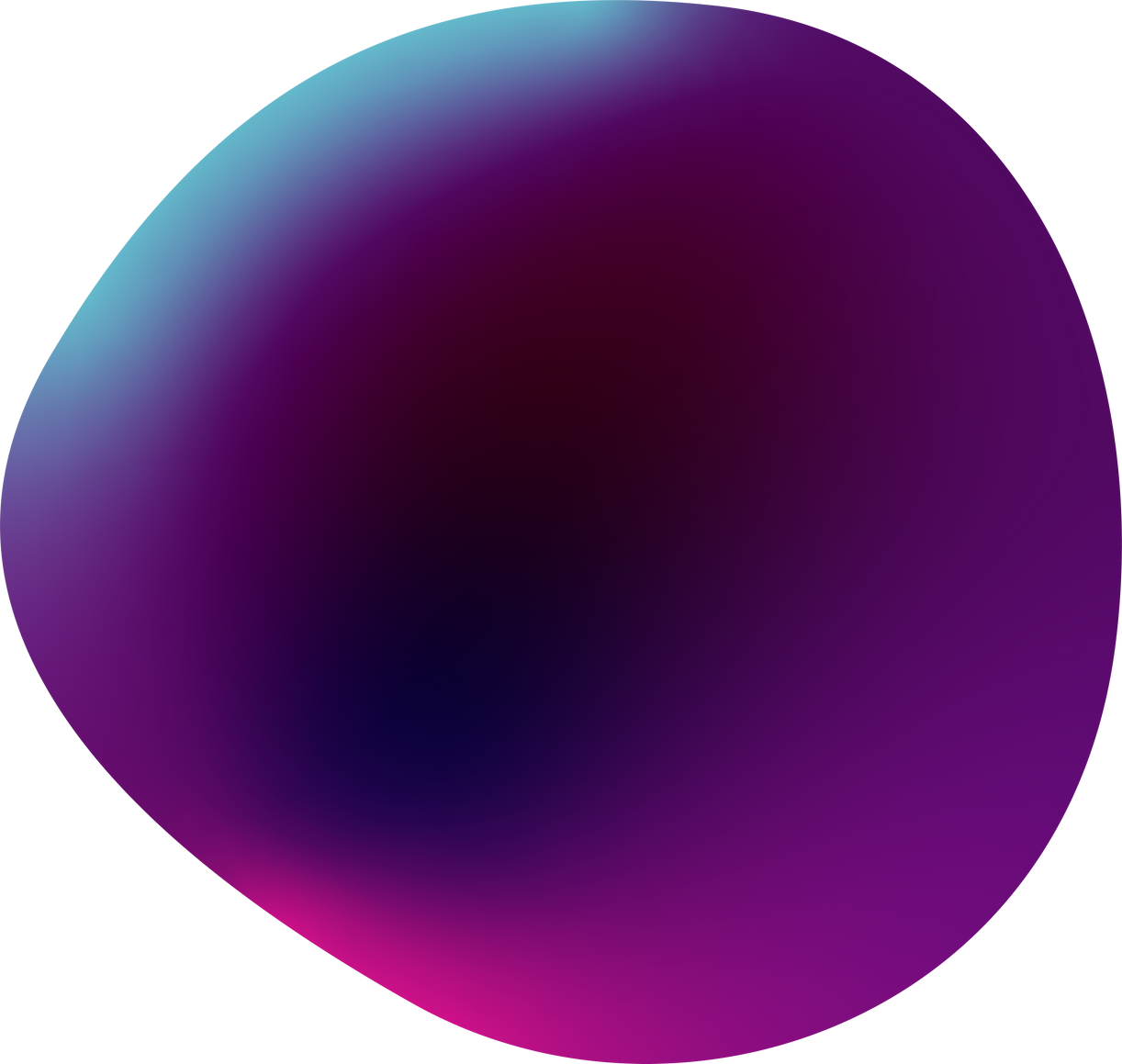 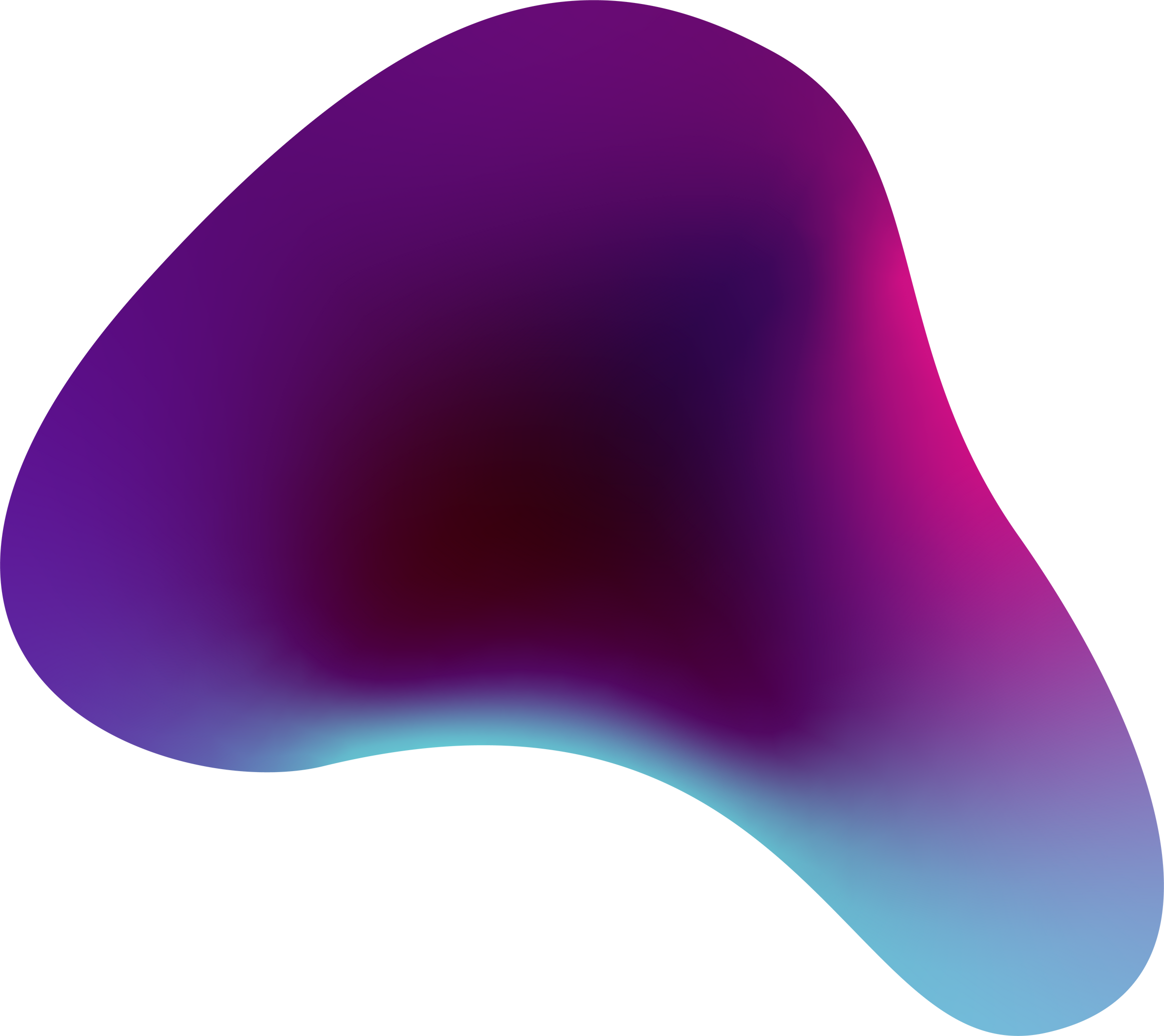 Diagnostika a léčba
Vyšetření intelektu
Oromotorika,sluch
Úroveň porozumění a řečové produkce 
EEG
MR mozku 
Logopedická péče
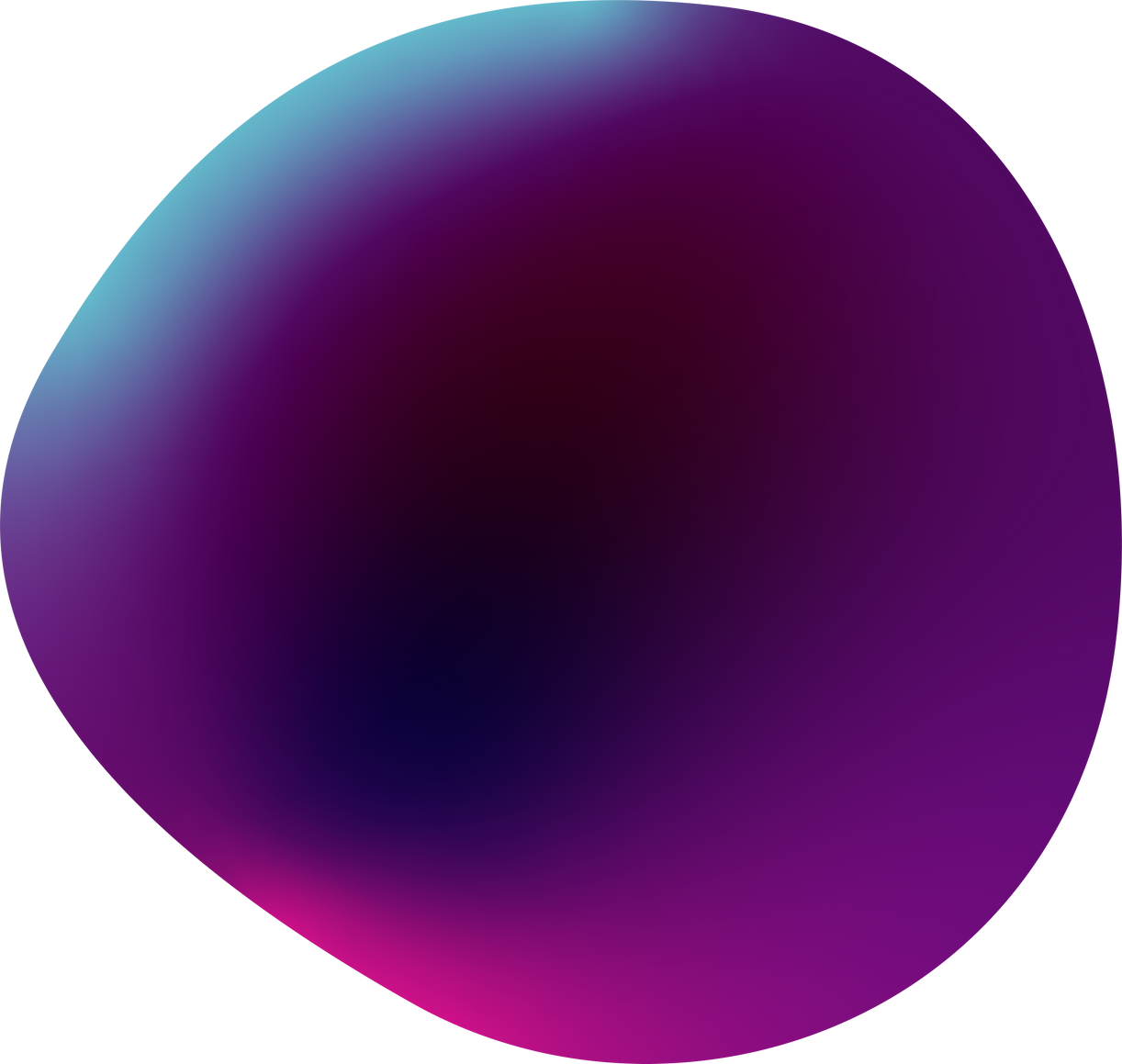 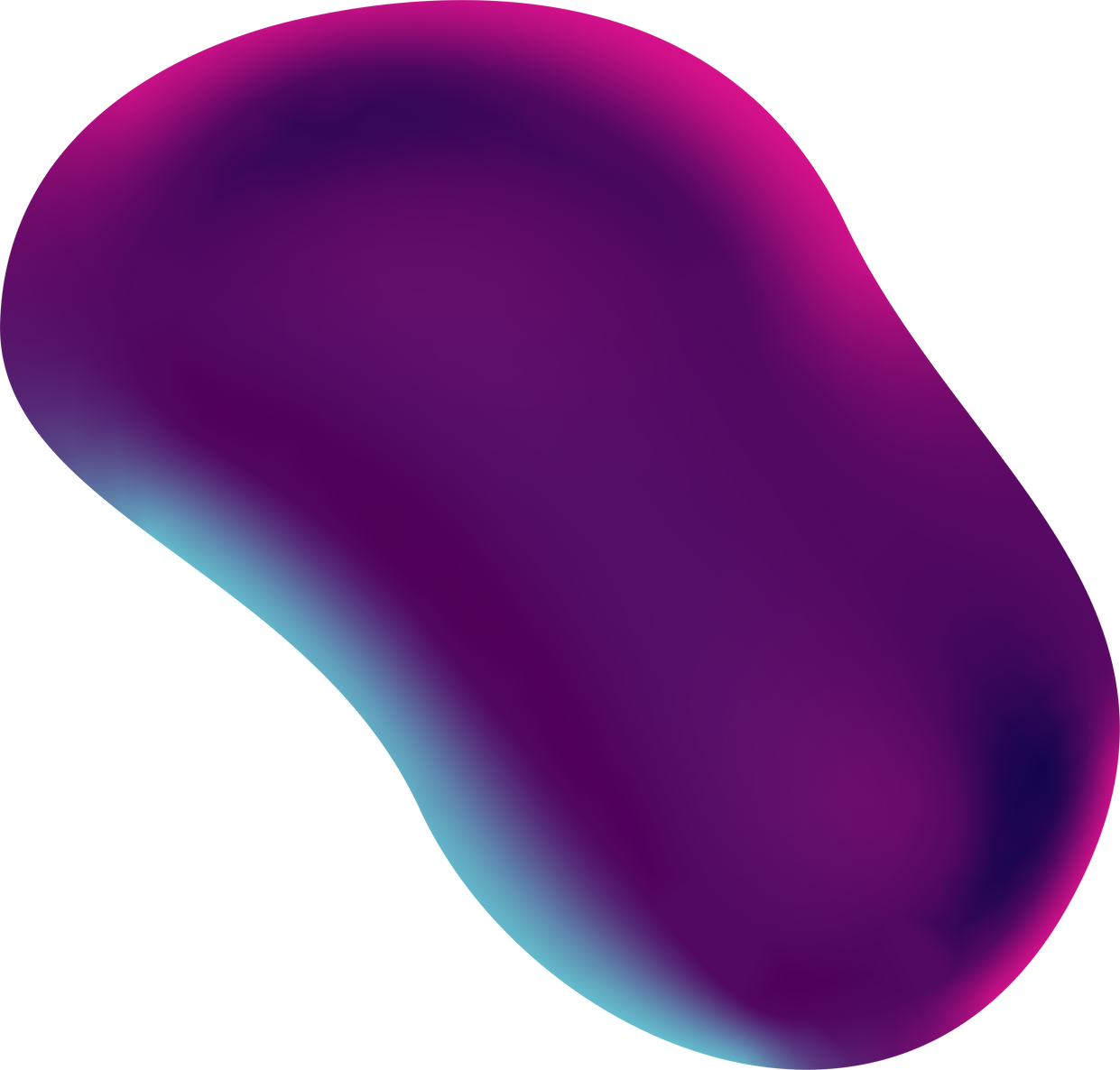